独立行政法人 国立高等専門学校機構 鈴鹿工業高等専門学校 2024年度後期「現代科学Ⅲ」
現代科学Ⅲ(後期　月曜9･10時限)
第2回 数値予報 / 雨雲の一生
2024年12月09日
九州大学 大学院理学研究院
安藤 雄太
今日の話題
数値予報（続き）
雨雲の一生
2
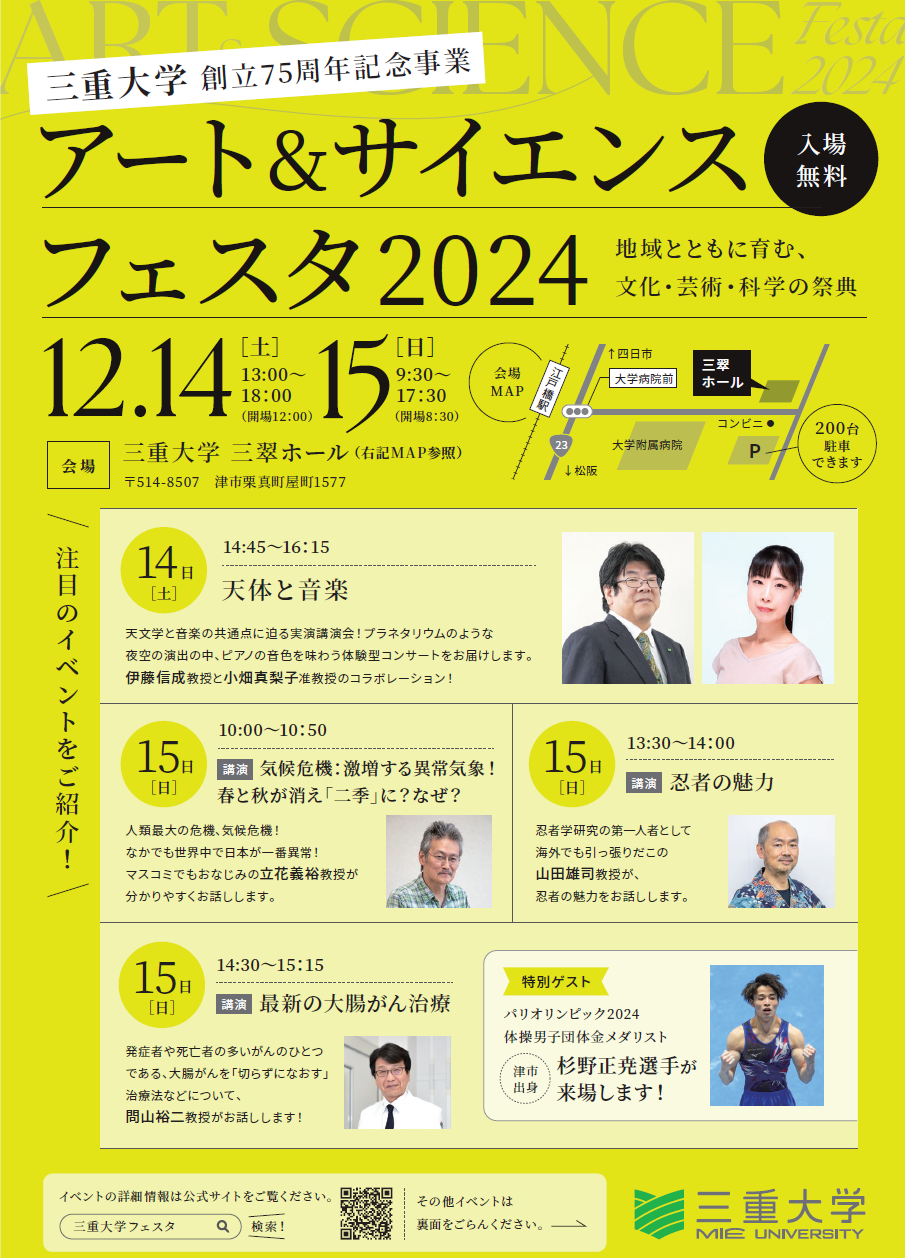 12/15（日）10時～
立花先生が講演します
入場無料，申し込み不要
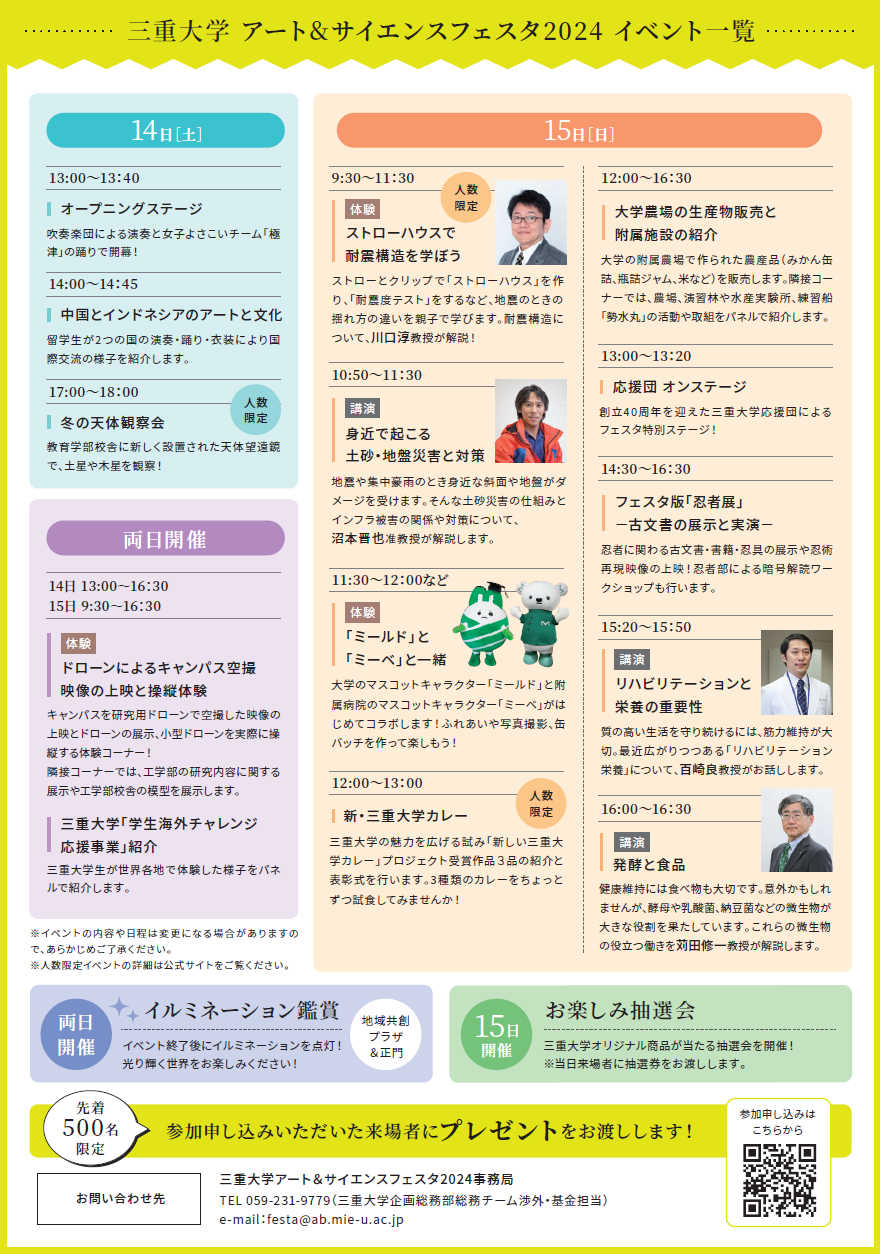 3
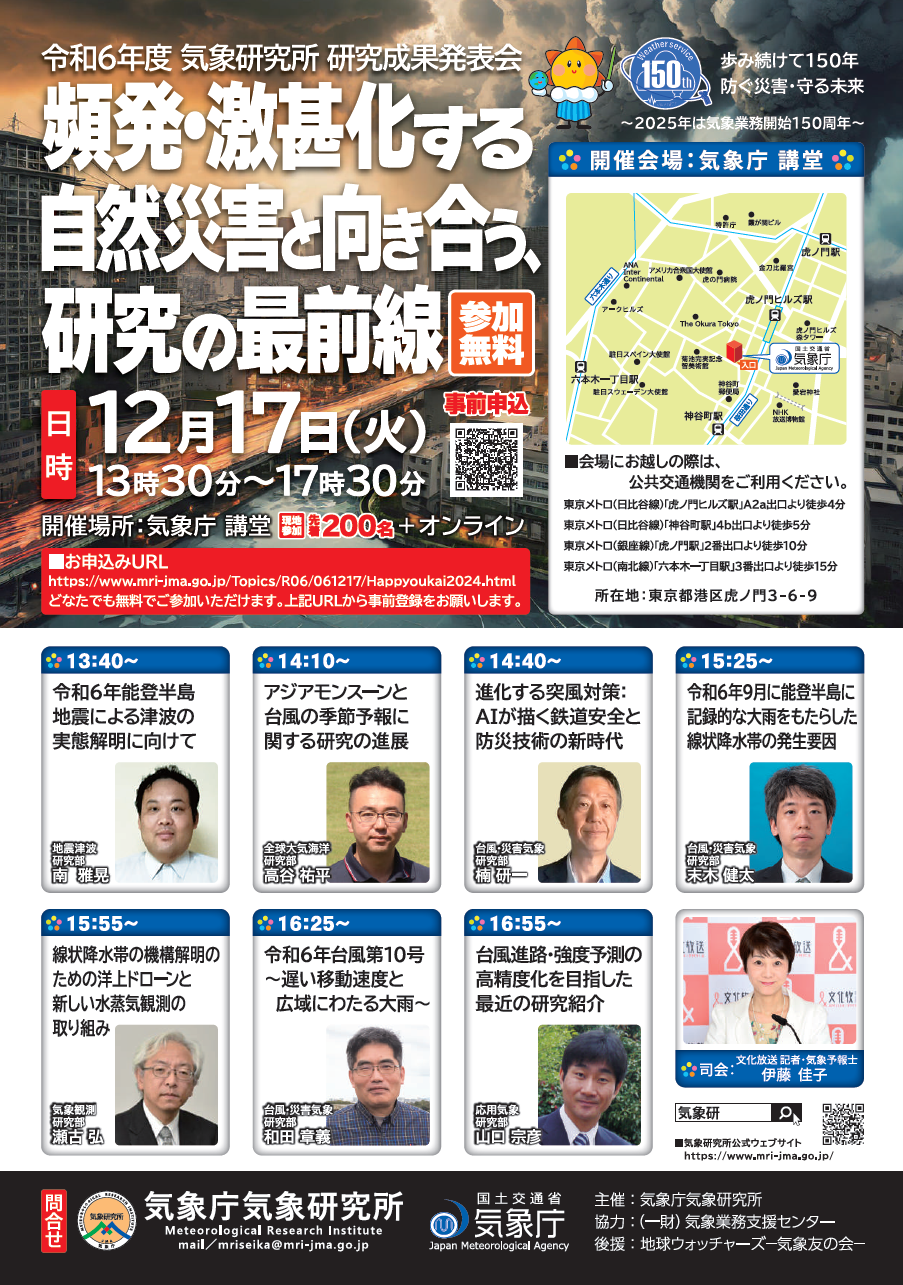 気象学の最新の研究成果を気象庁気象研究所の研究者が語ります
オンライン配信
無料，事前申し込み必要
興味のあるものだけでも
4
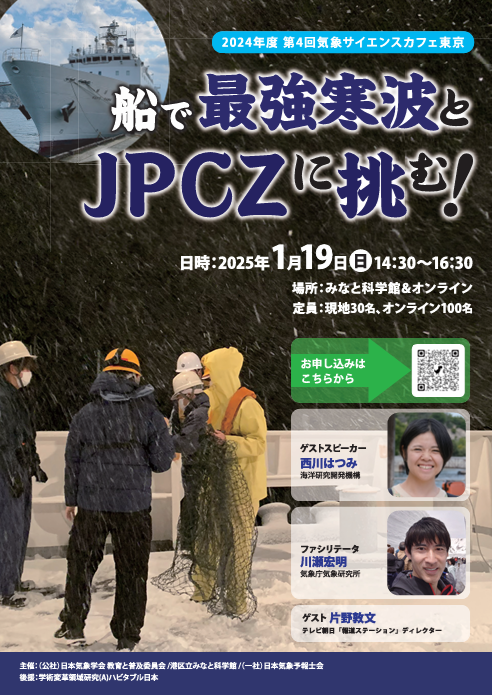 大荒れの冬の日本海で気象海洋観測…の様子を講演
西川はつみさん（立花研卒業生，元鈴鹿高専非常勤講師）
この航海に立花先生も参加しました
オンライン配信
無料，事前申し込み必要
5
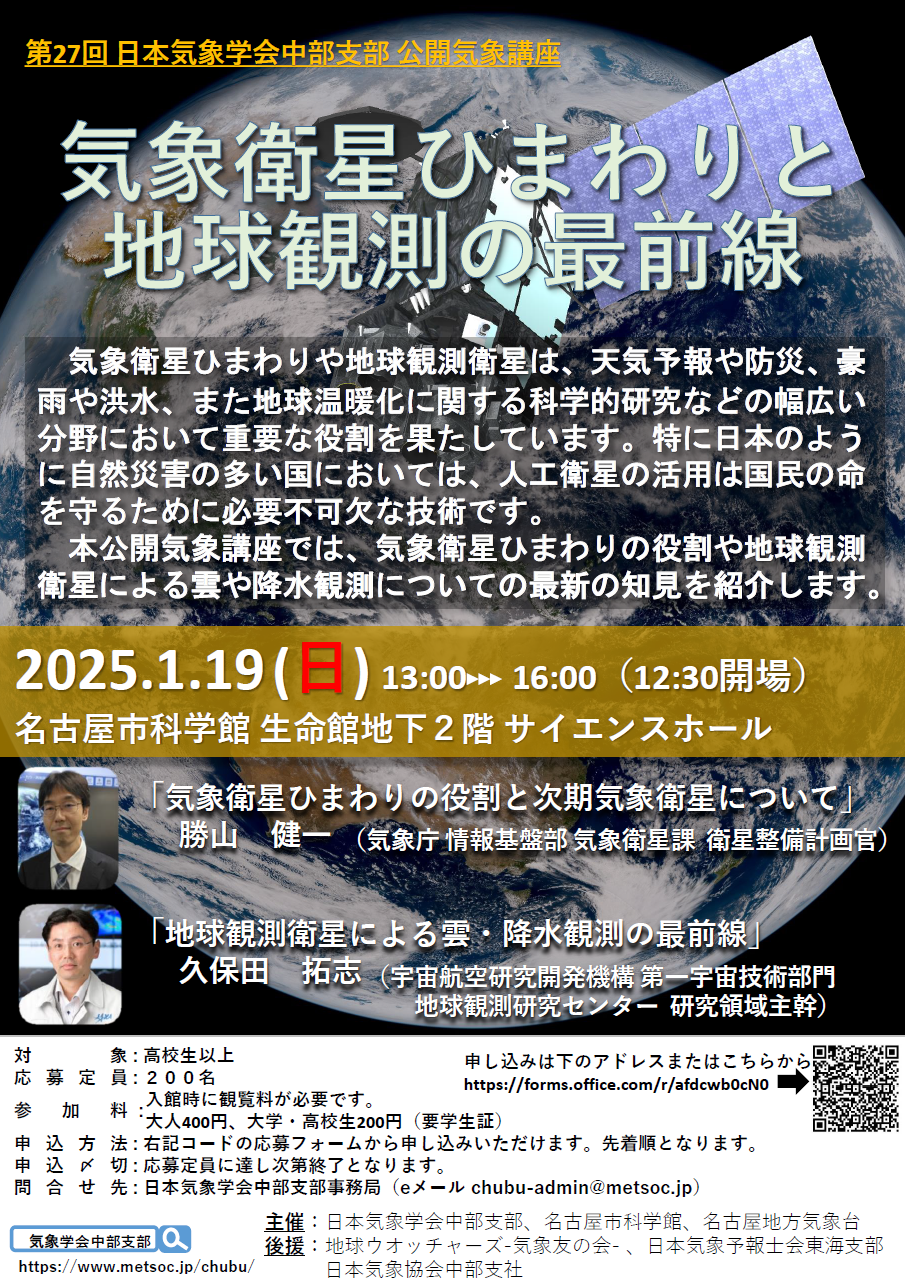 人工衛星による地球観測の話題を紹介
現地開催のみ
講演会自体は無料だが科学館の入館料は必要，事前申し込み必要
6
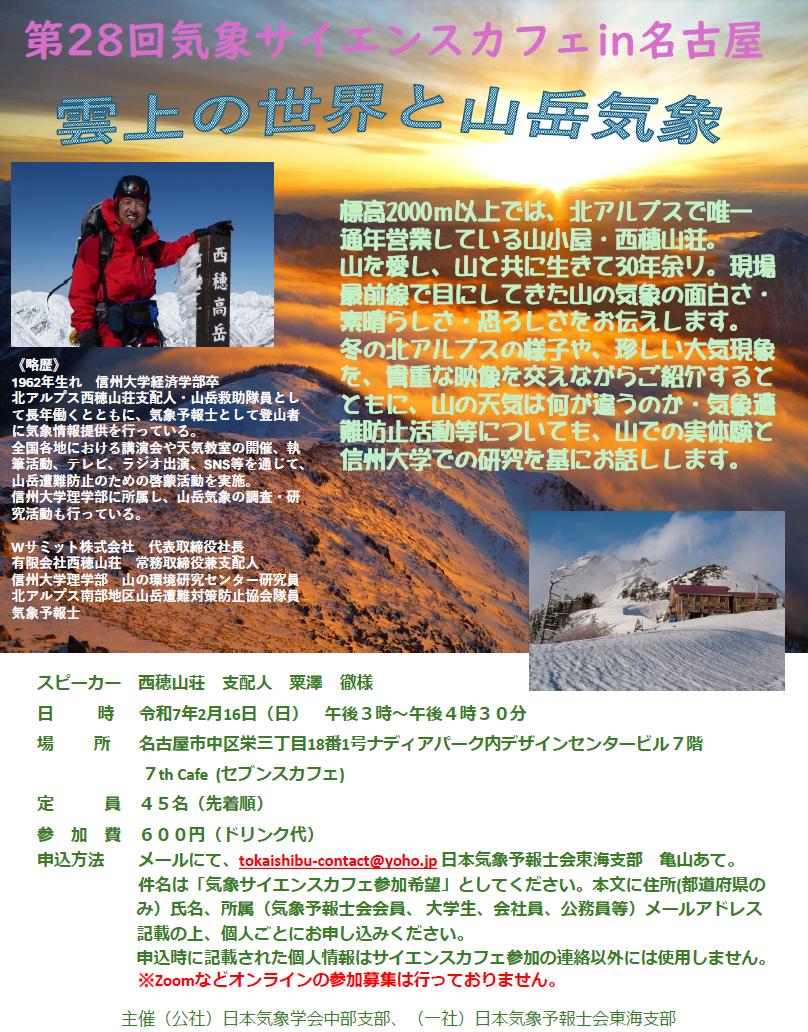 山岳気象の話題
現地開催のみ
参加費600円（ドリンク代）
7
気象観測の色々と数値予報
8
天気予報
天気予報（数値予報）の流れ物理的法則に従って初期値から将来を計算している
観測
地上・高層・船舶・航空機・衛星・リモート・そのほか
解析
初期値を作る
予報
未来を予測する
予報解析サイクル
データ同化
9
このような観測データはどのように使われているのか？
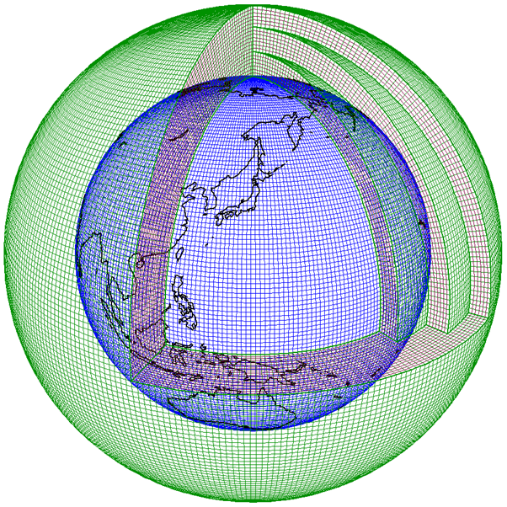 研究利用
予報業務（数値予報モデル）
コンピューター上で格子点上の
疑似地球を計算する
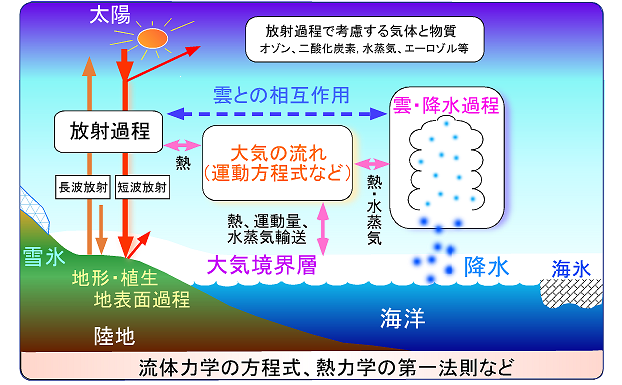 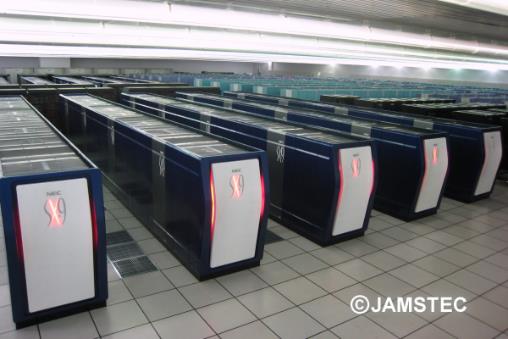 スーパーコンピュータ
「地球シミュレータ」
※気象庁では1秒間に1京8166兆回計算できる性能のコンピュータを使用
10
http://www.jma.go.jp/jma/kishou/know/whitep/1-3-1.html
天気予報
数値予報モデルと数値予報の流れ
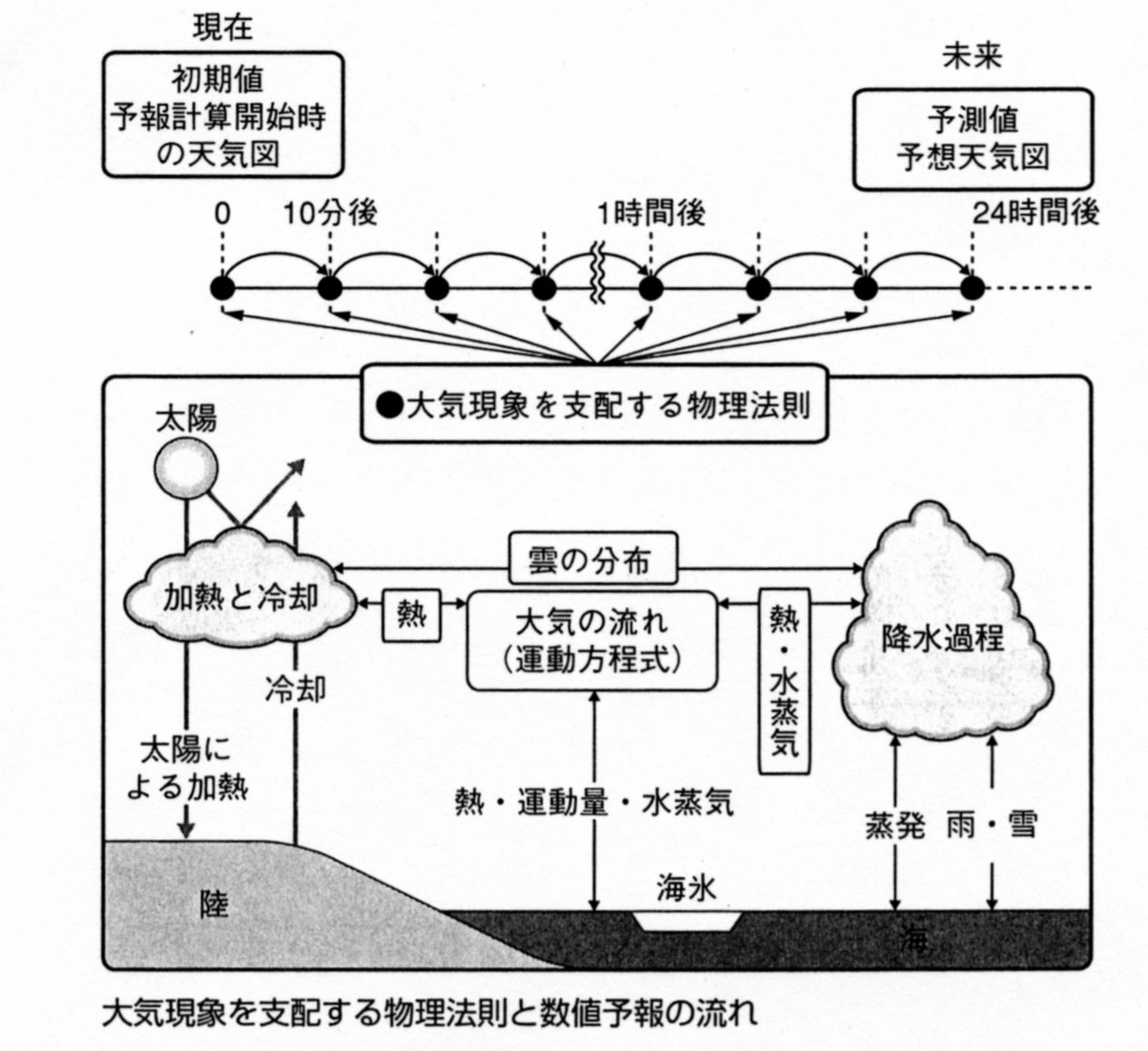 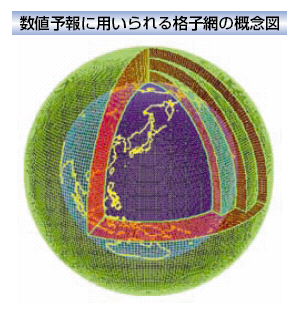 放射過程（加熱と冷却）
短波放射が地表を暖めたり，長波放射が大気に吸収され再放射される過程

降水過程
水蒸気が凝結して雲粒が生まれ降水現象が起きる過程

大気の流れ（5つの基本法則）
・運動方程式
・エネルギー保存則
・気体の状態方程式
・質量保存則
・水の質量の保存
格子間隔20kmだと10分ごとに計算
=>24時間予報で144回，週間予報で約1000回
=>格子点ごとに東西・南北・鉛直の3成分あるので膨大な計算量
11
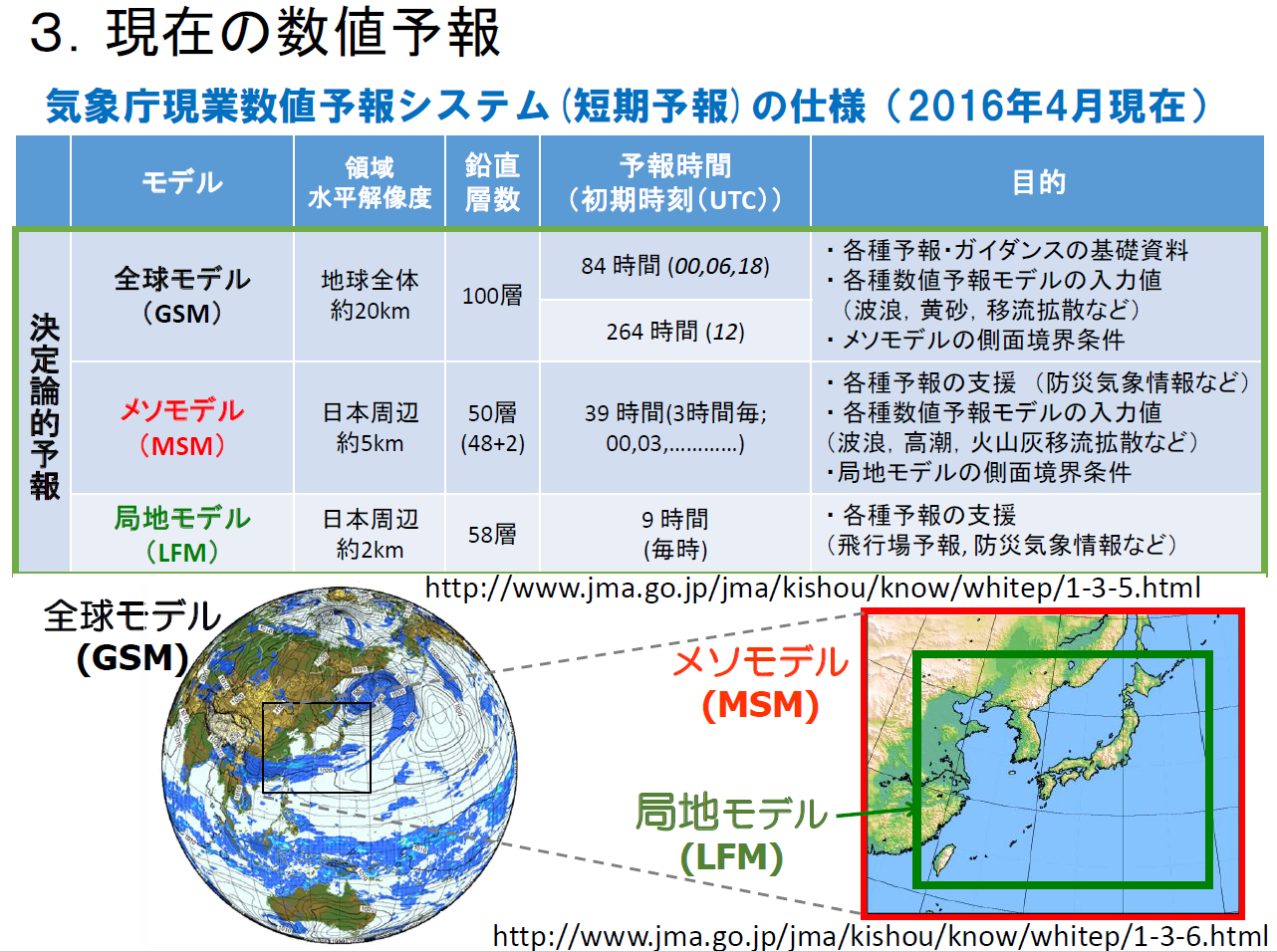 12
各モデルの予測対象
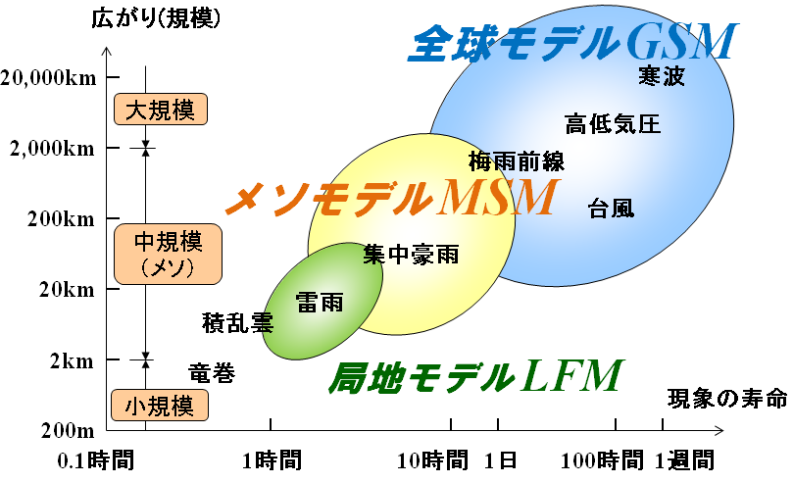 数値予報モデルの仕様は
・対象とする気象現象の規模や性質
・予測精度の目標
・計算機の能力
を検討して決められる
13
http://www.jma.go.jp/jma/kishou/know/whitep/1-3-4.html
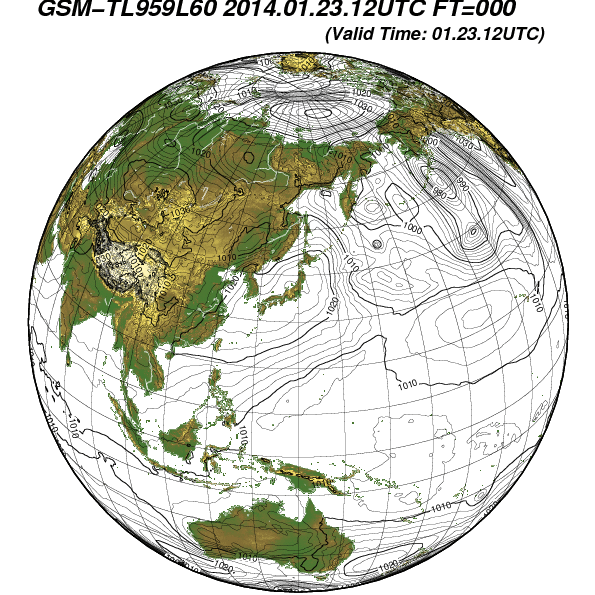 全球モデル（GSM）
・水平解像度約20km
・ジェット気流は10～20日で地球を一周
・積乱雲などは表現できない
・メソモデルの境界条件に必要
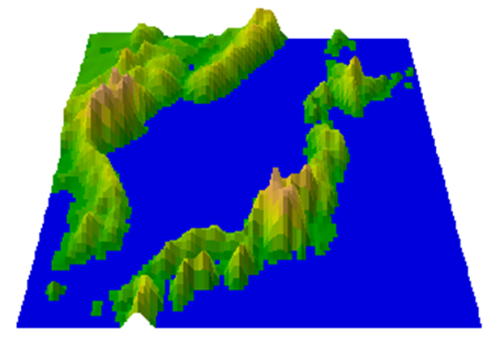 日本付近の地形
14
http://www.jma.go.jp/jma/kishou/know/whitep/1-3-5.html
メソモデル・局地モデル（領域モデル）
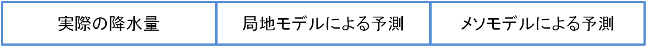 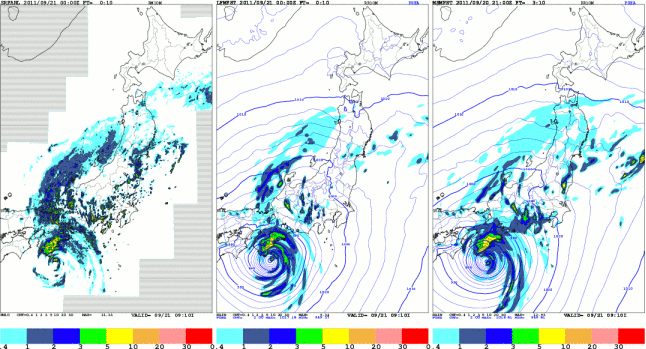 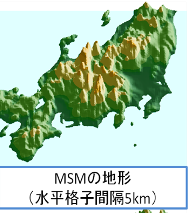 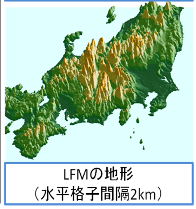 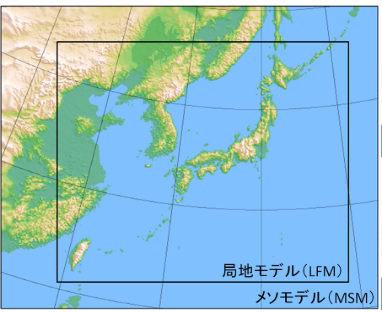 15
http://www.jma.go.jp/jma/kishou/know/whitep/1-3-6.html
天気予報
数値予報
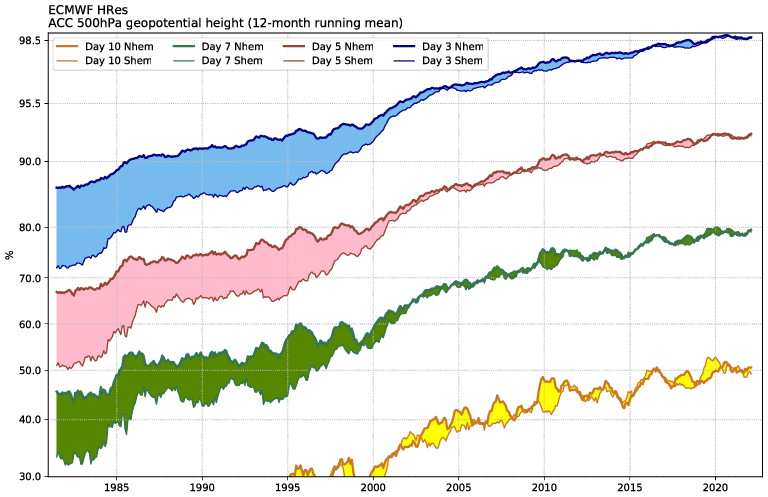 Z500, ECMWF
https://www.ecmwf.int/en/forecasts/charts/catalogue/plwww_m_hr_ccaf_adrian_ts?facets=undefined&time=2022111100
現在では，スーパーコンピュータを用いて，このような予測がなされている．これを数値予報といい，コンピュータプログラムを数値予報モデルという．精度は年々向上している （上の図）
風・気温などの大気の状態は物理法則に基づき変化する．∴大気の初期状態がわかれば方程式系を時間積分することによって将来の大気の状態が求められる．
16
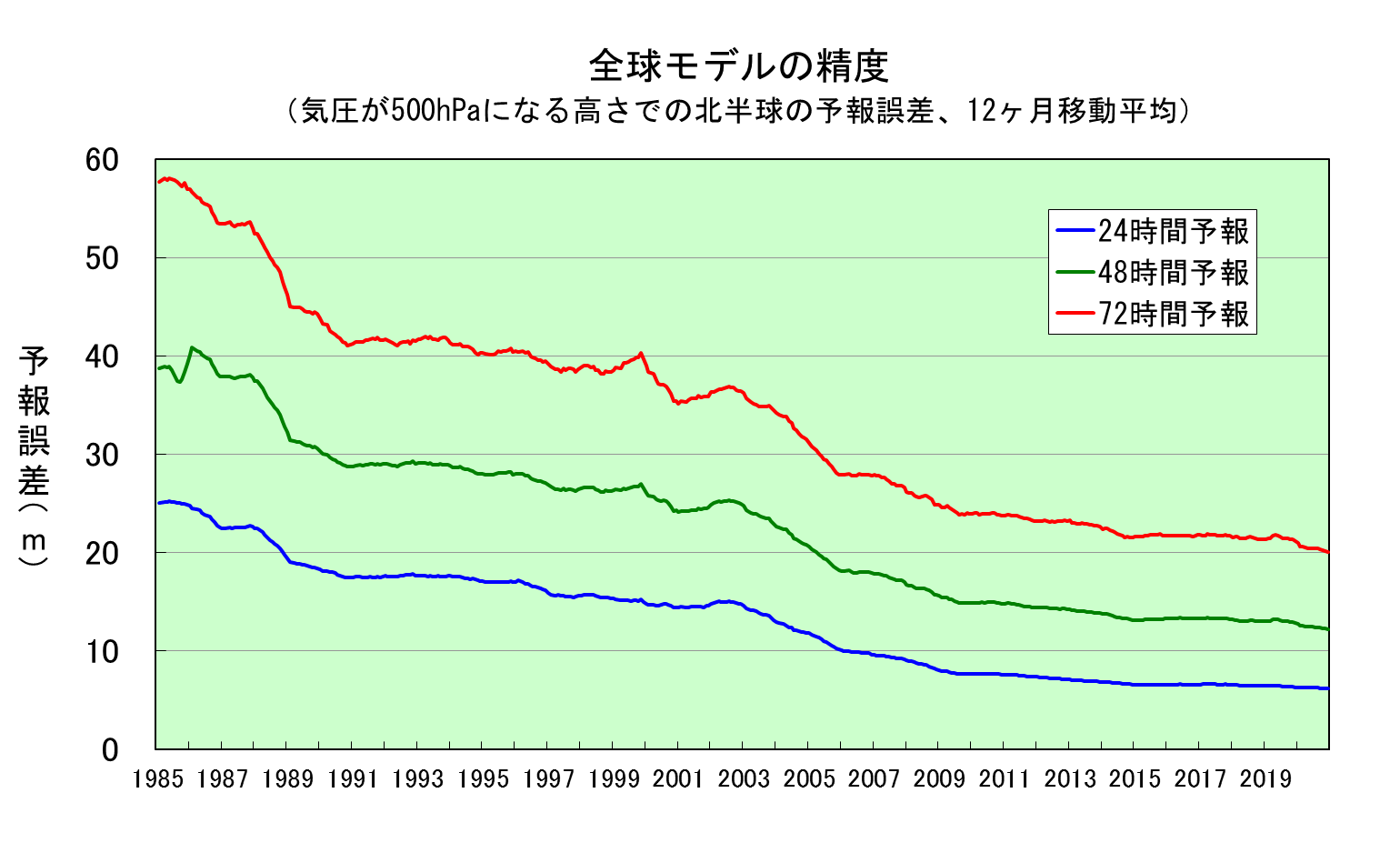 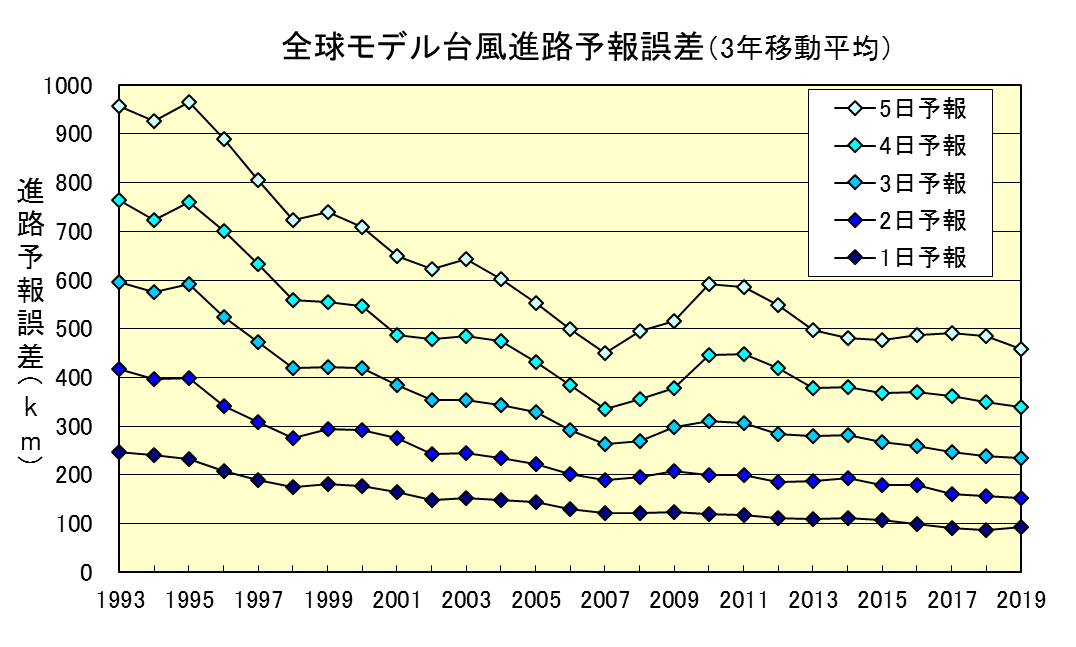 https://www.jma.go.jp/jma/kishou/know/whitep/1-3-9.html
17
天気予報
数値予報の歴史
1904年　ビヤクネス(W. Bjerknes)が数値予報の可能 性示唆　　(初期値問題として)
1922年　リチャードソン(L. F. Richardson) 初の数値予報　　6時間予報で大きな気圧変化->失敗　　支配方程式、計算不安定
1928年　CFL条件
1930年代末　絶対渦度保存　Rossby
1945年　世界初のコンピュータENIAC（エニアック） 製作
1949年　数値予報の始まり　  チャーニィ・フィヨルトフト・フォン ノイマン     Charney, Fjortoft, von Neuman(1950)
1959年　日本で数値予報が開始
18
Richardson の夢
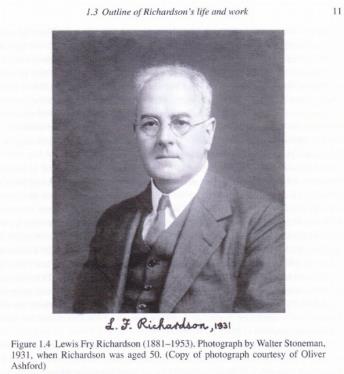 コンピュータが誕生するはるか以前に，数値予報を試みたのがイギリスの数理物理学者リチャードソン（L. F. Richardson）6時間の予報を1箇月以上かけて手計算した．が，失敗．

「6万4千人が一人の指揮者の元で計算を行えば、実際の時間の進行と同程度の速さで予測計算を実行できる」と提案
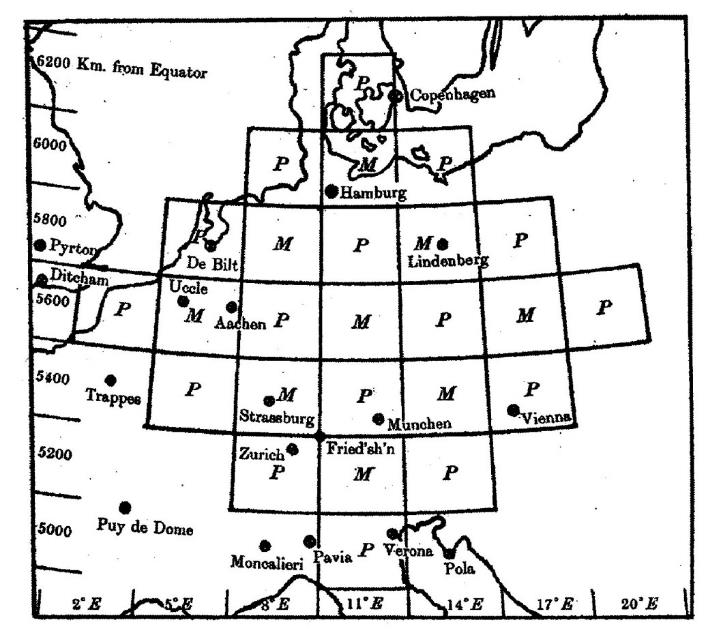 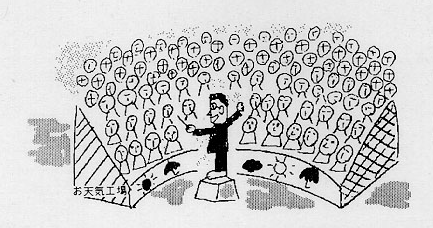 Richardson の用いたグリッド．Ｐは気圧，Ｍは運動量を計算するグリッド．
The Emergence of Numerical Weather Prediction. Richardson’s Dream, P. Lynch, Cambridge Press より
19
天気予報
von Neumann による電子計算機の発明　（ENIAC）
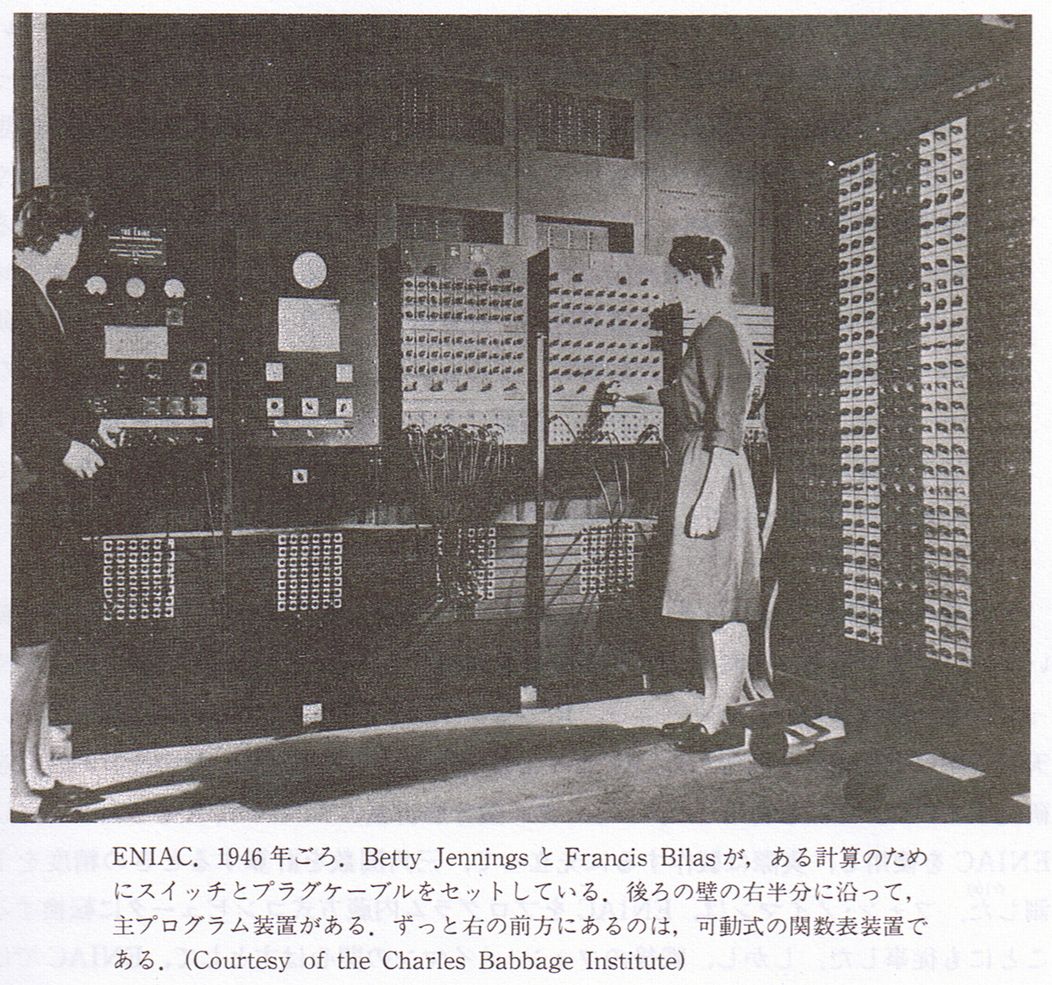 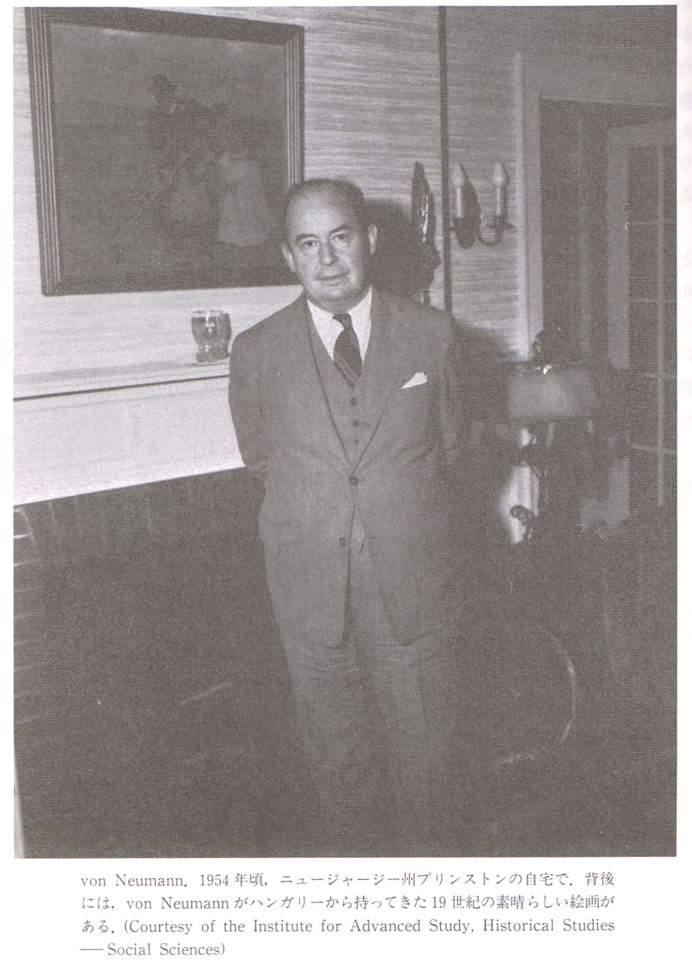 ノイマンとコンピュータの起源、ウイリアム・アスプレイ、　産業図書　より
20
天気予報
チャーニィ (Charney) 北米の1日予報に成功1949年の論文
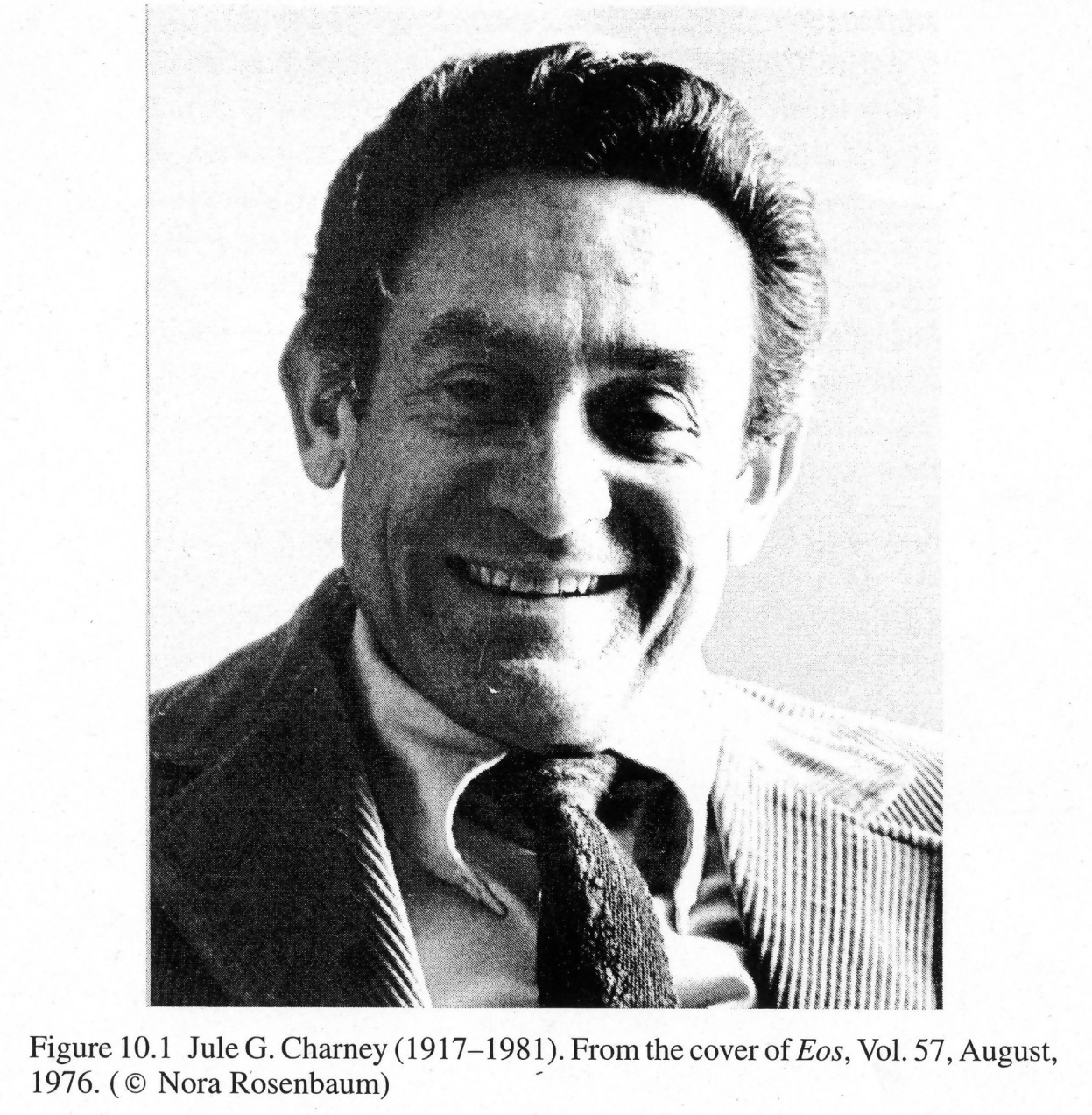 Source: P. Lynch, The Emergence of Numerical Weather Prediction,  Richardson’s Dream,  Cambridge University Press, 2006
21
天気予報
初めての数値予報（1950年）北米大陸上・順圧モデル
第2次世界大戦後、世界で始めての電子計算機ENIAC（メモリは20個）がフォン・ノイマン（J. von Neumann）らにより作られた。
フォン・ノイマンはENIACで数値予報を行うことを考え、気象学者チャーニー（J. G. Charney）らの協力によりアメリカ大陸上の500hPa面高度の予報を行った。
24時間の計算時間を費やして1日予報に成功したのは1950年である。リチャードソンの夢が現実になるまで40年近くの歳月が必要であった。 
1950年代から世界各国で数値予報が開始され、日本の気象庁でも、1959年からIBM704を導入し実用的数値予報が始まった。以後、モデルも近似的な準地衡風モデルからより近似の少ないプリミィティブモデルへ、予報領域も全球へと飛躍的に発展してきた。
22
天気予報
週間予報は　はずれることもあるが、
最近　かなり当たるようになってきた。
1か月や3カ月予報は、あまりあてにならない。なぜ？
答）決定論的予測は２週間程度が限度
23
天気予報
ローレンツ(Lorenz)によるカオスの発見
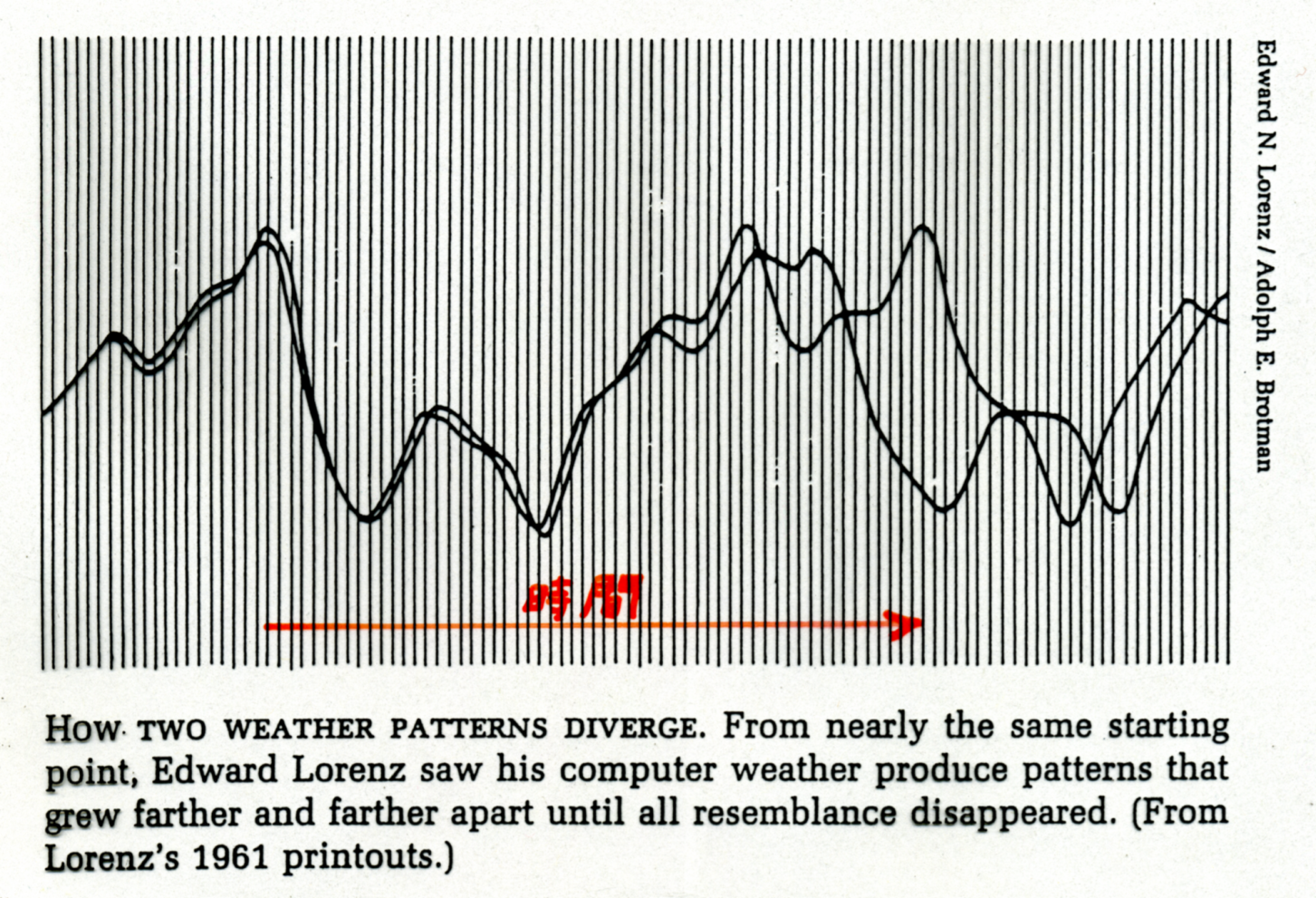 24
カオスと予測可能性
数値予報では、わずかに異なる2つの初期値から予報した2つの予報結果は、初めのうち互いによく似ているが、その差は時間の経過とともに拡大する。

このように初期値の小さな差が将来大きく増大する性質はカオス（混沌）と呼ばれている。
気象庁ＨＰより
値
時　間
25
カオスの要因と思われるもの
1．観測データの不足・誤差
　　大気に影響を与える海洋や陸面の観測データ不足から予報を始める初期状態に不確かさが残る．

2．数値予報モデルの解像度の限界
　　計算時間の制約から予報モデルの格子の細かさに限界があり，大気の状態を十分に表現できない．

3．大気自身のもつ性質
　　大気の振る舞い自体がカオス性を持ち断定的に予測できない性質がある（様々な要素が複雑に影響し合う世界なので，単純に微分方程式と初期値のみで決まらない）
26
カオスと予測可能性
大気のこのカオス的な性質に対処するため，「集団（アンサンブル）予報」という数値予報の手法が研究・開発されるようになってきた．

ある時刻に少しずつ異なる初期値を多数用意して多数の予報を行い，その平均をとることによって誤差を減少させた予報を求める．
これらの予報のばらつきの割合から予報誤差の大小の予測が行われる．
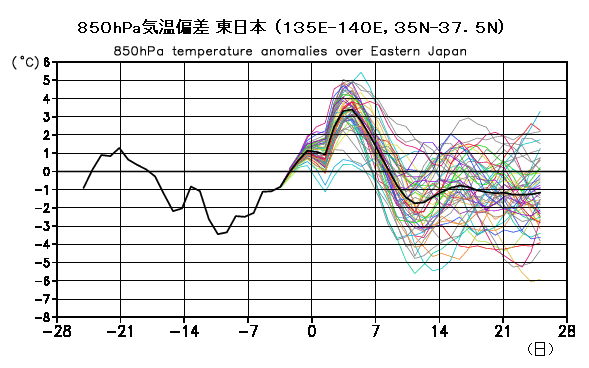 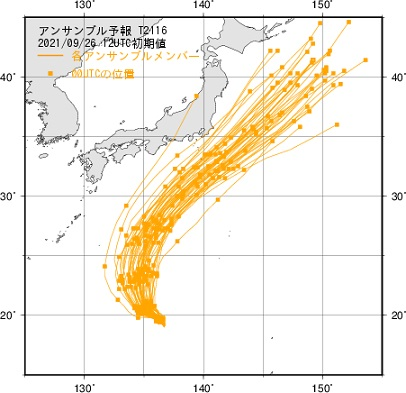 27
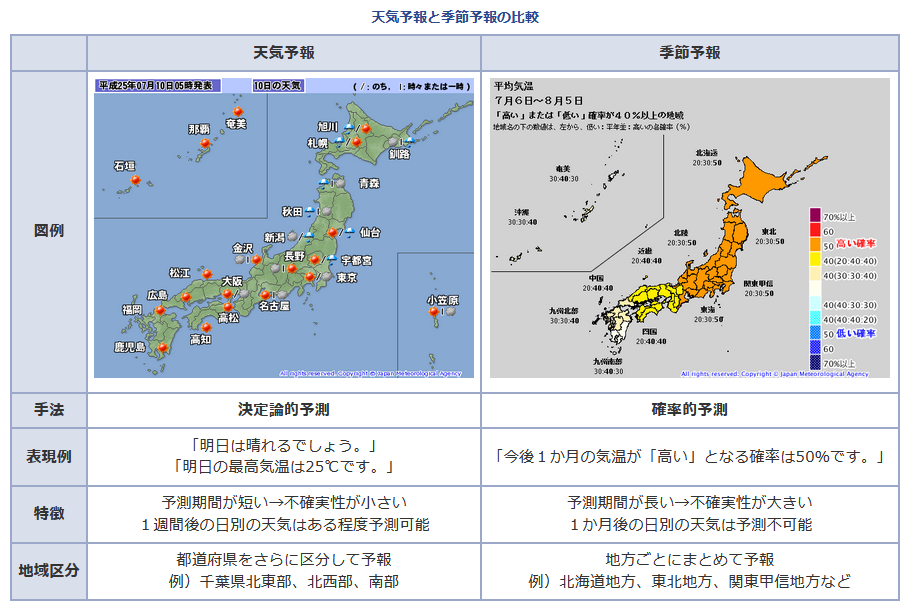 28
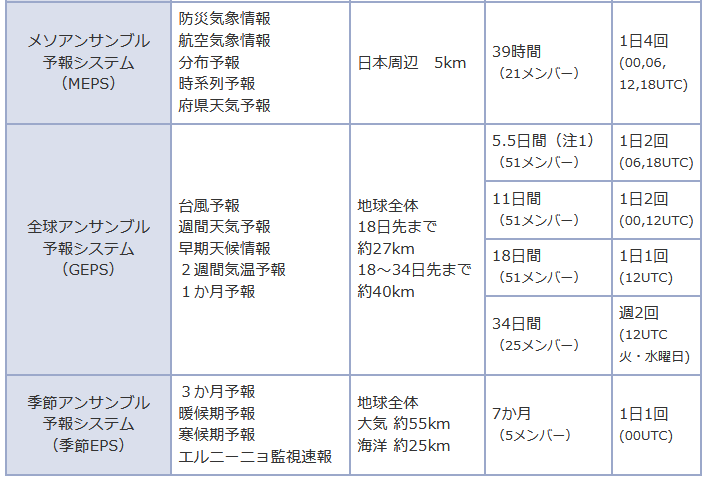 29
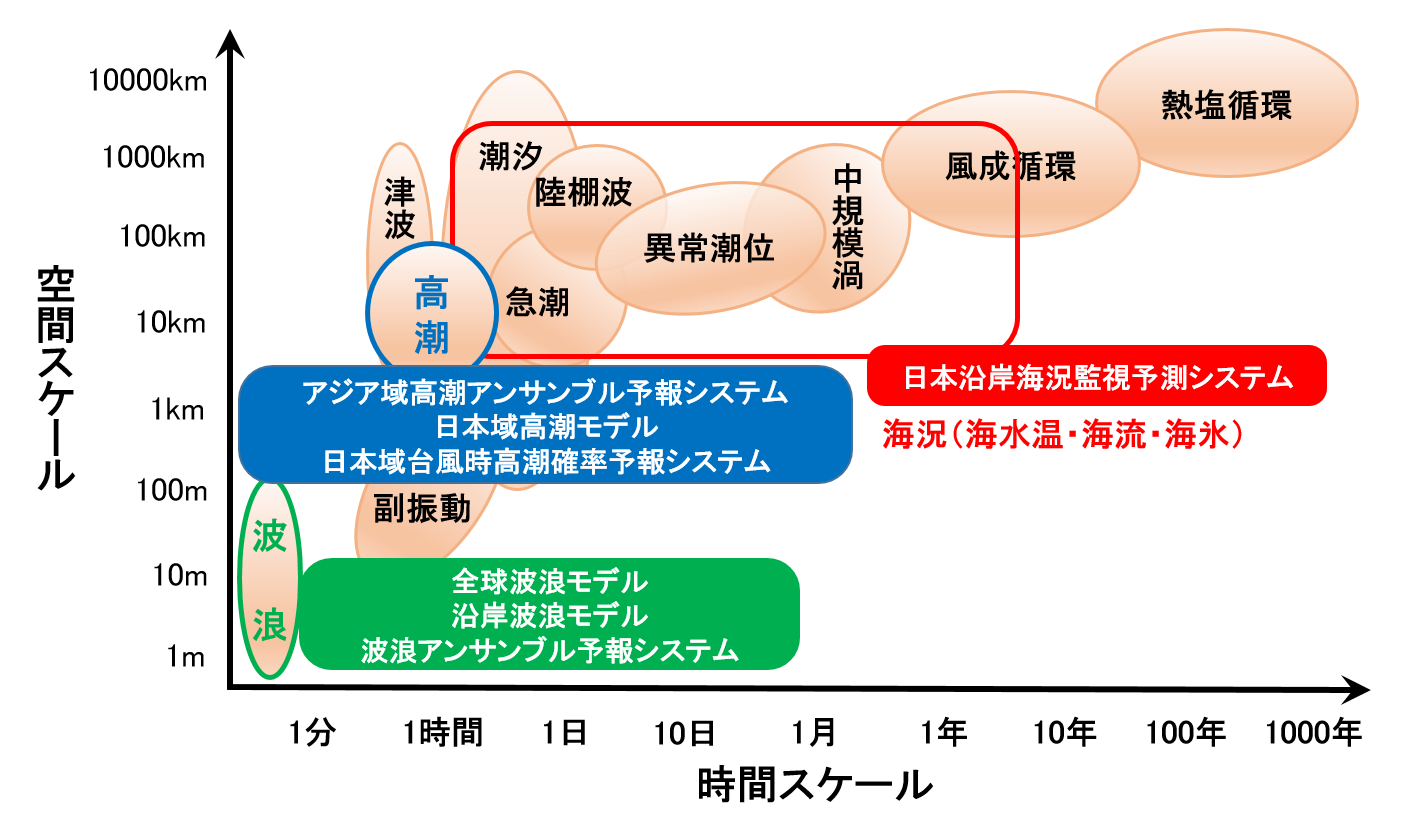 30
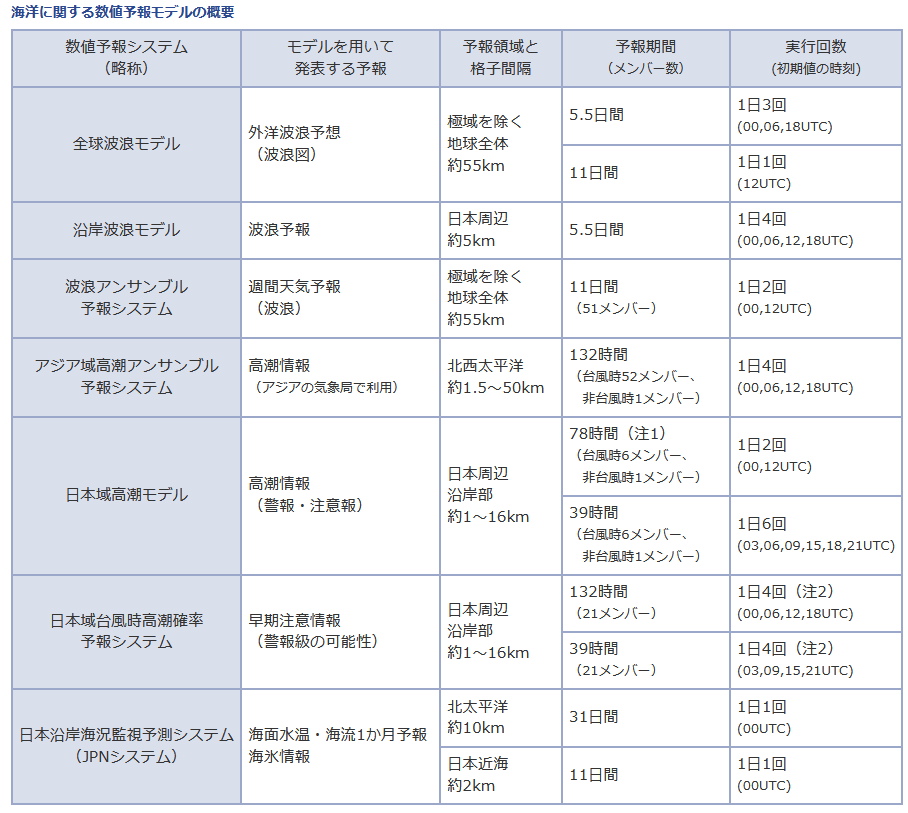 31
大気海洋結合モデル
・1か月を超える予報では，エルニーニョ・ラニーニャ現象のような海洋の変動も，大気の変動と併せて予報することが必要
＝＞大気モデルと海洋モデルを結合し，大気と海洋を一体として予測する大気海洋結合モデルを使用
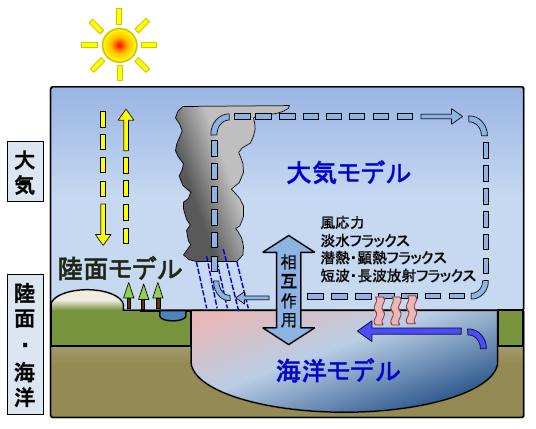 32
予報は当たるも八卦，あたらぬも八卦？？
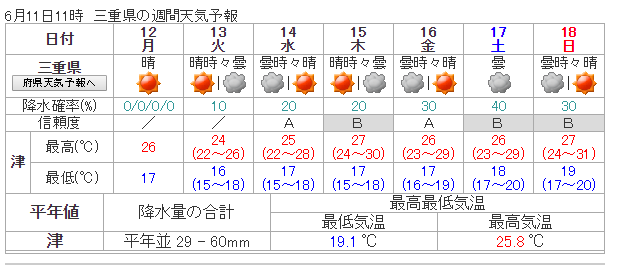 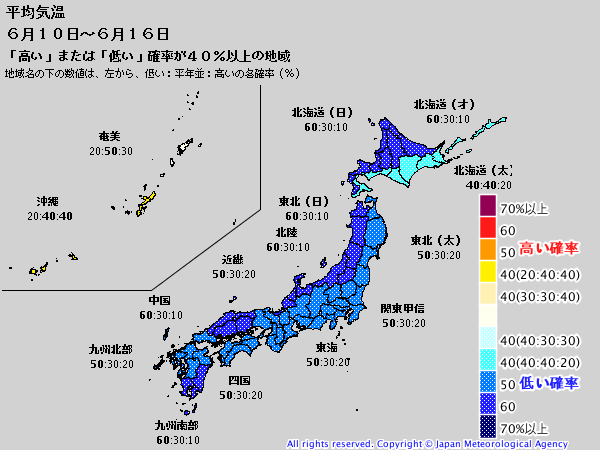 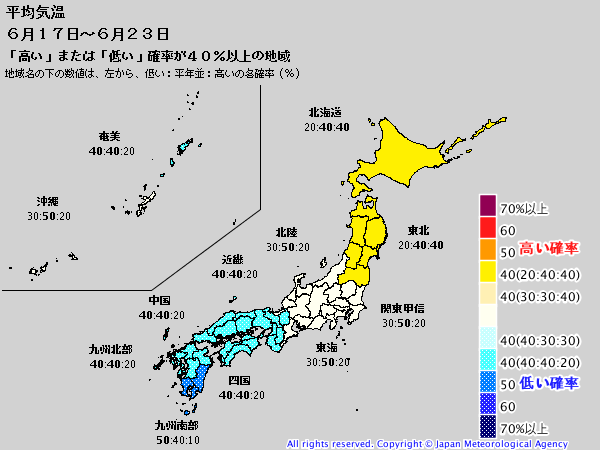 33
今後，どうなるか自分で見てみてください．
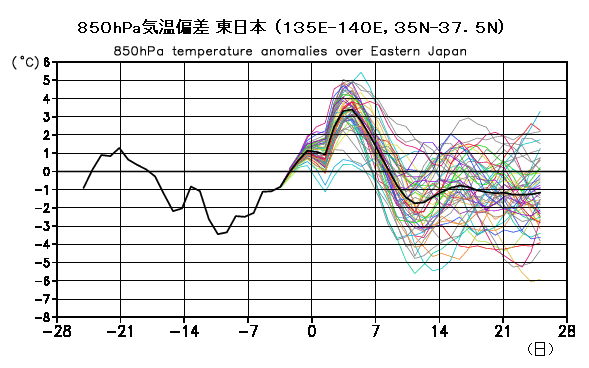 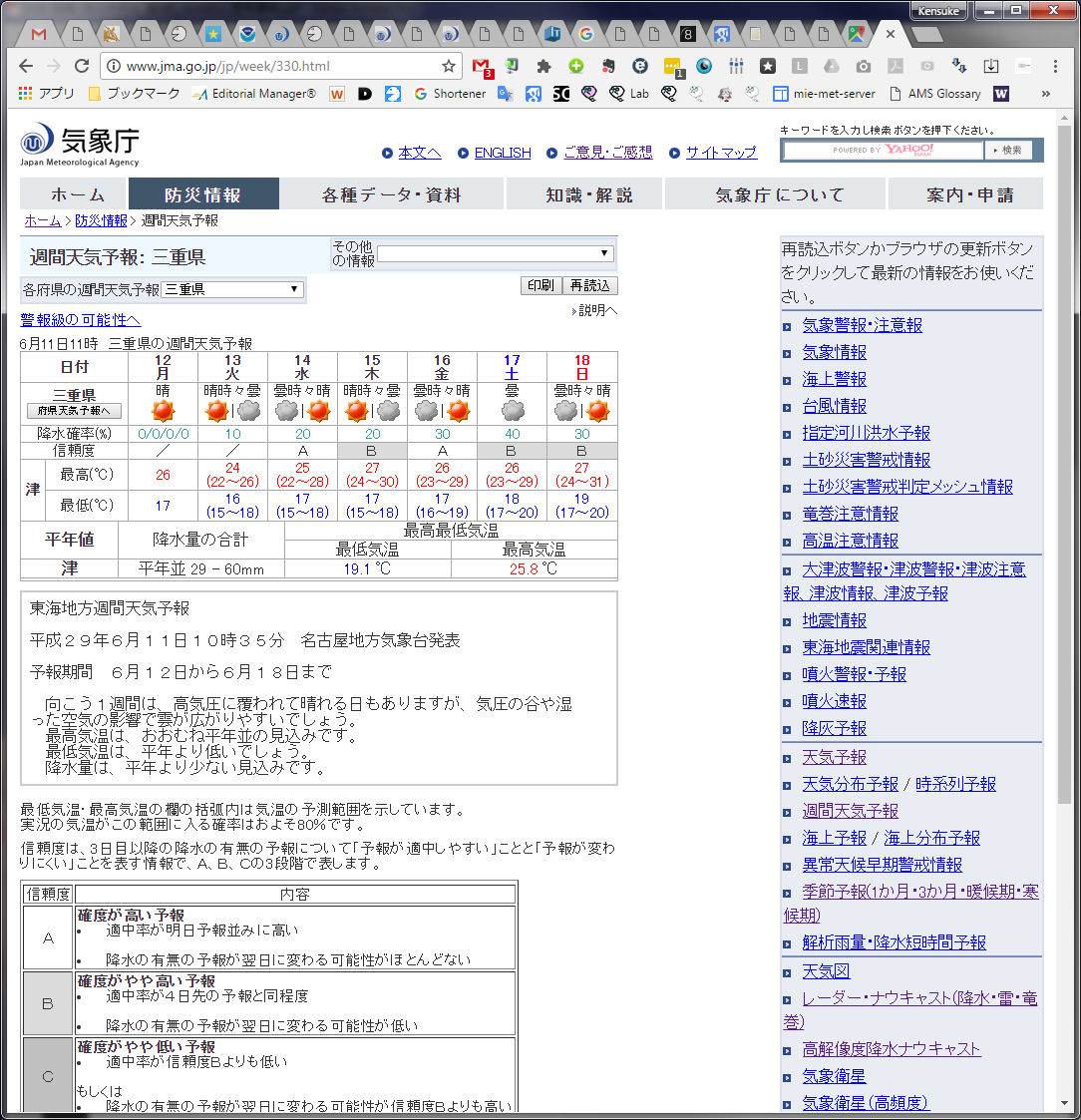 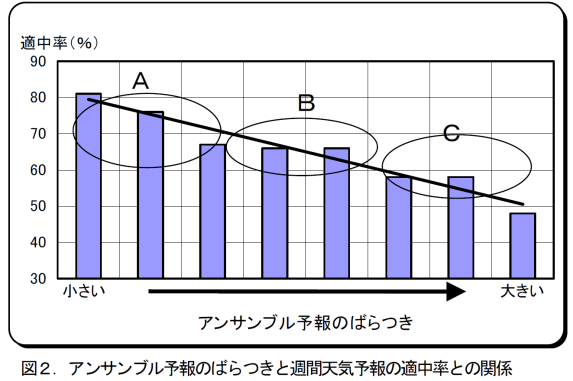 （気象庁）
数値予報の信頼度はアンサンブル予報のばらつき具合によって決まります．
アンサンブル予報のばらつきが小さい（たくさんの数値予報モデルの結果がほぼ同じ）であれば高い信頼度になります．
逆にアンサンブル予報の結果がばらついていれば信頼度は下がります．
期待される適中率はA：70％以上，B：60～70％，C：60％未満
34
観天望気：動物編
「燕が低く飛ぶと雨．高く飛ぶと晴れ」
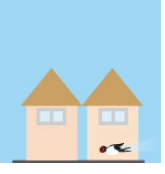 天気が悪くなってくると，燕の餌となる虫は低い所を
飛ぶ．そのため，地上近くを飛ぶ時は天気が悪くなる
「猫が顔を洗うと雨が降る」
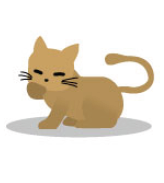 雨雲が近づくと，湿度が高くなる．湿度に敏感な
猫の髭が湿気によって重くなり垂れてくる．それが
気になり猫が前足で顔を洗う．
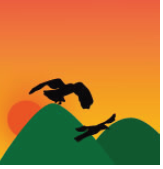 「カラスが山に早く帰ると晴れる」
明日の天気が良いとまた餌が採れるため早くに帰り，
雨だと餌が採れなくなるので夕方遅くまで飛んでいると
言われている．
35
観天望気：その他
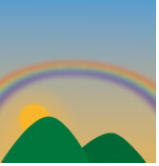 「朝の虹は雨が降る兆し」
朝の虹は西の空に見えるため，西側に雨雲がある．
やがてこの雲が東に移動し，雨を降らす．
「星が瞬くと風が強くなる」
強風下では，大気の揺らぎが強くなるので，星が揺らぐ
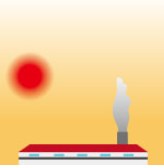 「煙突の煙がまっすぐ上がると晴れ」
大気が安定しているため，煙をなびかせるものがない．
36
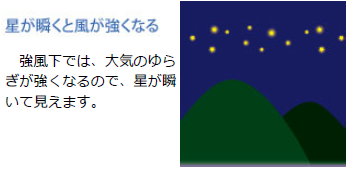 虹の原理の簡単な説明
太陽光が空気中の水滴で，屈折・反射しておきる現象．
虹は必ず太陽を背にする方向に発生する．
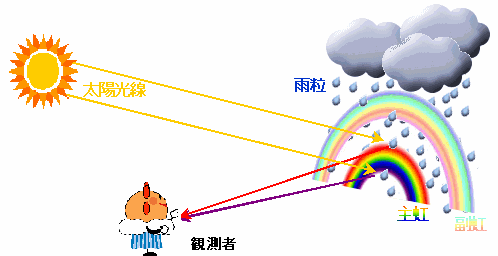 波長が長いほど
　　　屈折率は小さい！！
水滴
太陽光
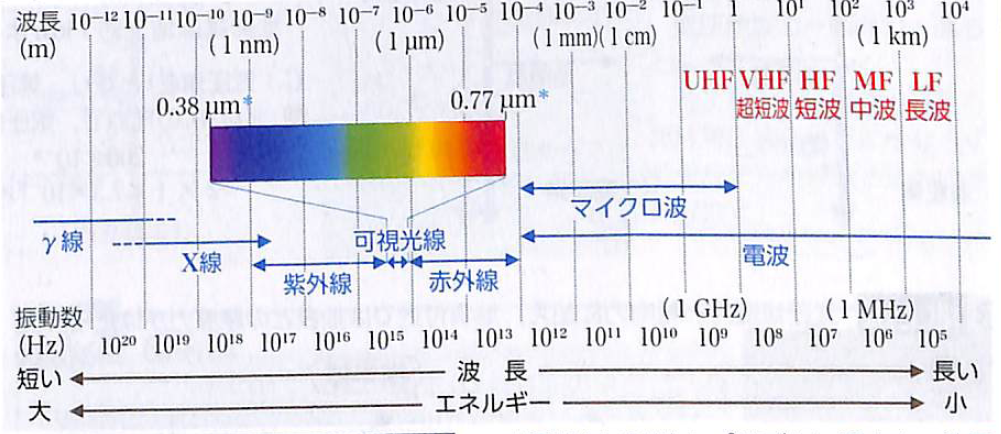 角度小
角度大
地面
太陽高度低い=>虹が高い
太陽高度高い=>虹が低い
37
[Speaker Notes: その変わる度合いを「屈折率」といいます。その光の屈折率は、波長が長くなるほど小さく、屈折率の小さい順に、赤・橙・黄・緑・青・藍・紫となっています。ここで太陽を背にして雨粒で反射した光を見る場合を考えてみます。太陽光線は雨粒の表面で屈折して雨粒内に入ります。屈折して雨粒内に入った光は、雨粒の反対側で反射し、さらに雨粒内を出て行くときも屈折し、観測者の目に入ってきます。（図1、図2）この時に光の色（波長）によって屈折率が違い、波長の長い光（赤）ほど屈折率が小さいため、地平面に対して大きな角度で進んできます。逆に波長の短い光（紫）は地平面に対して小さな角度になります。]
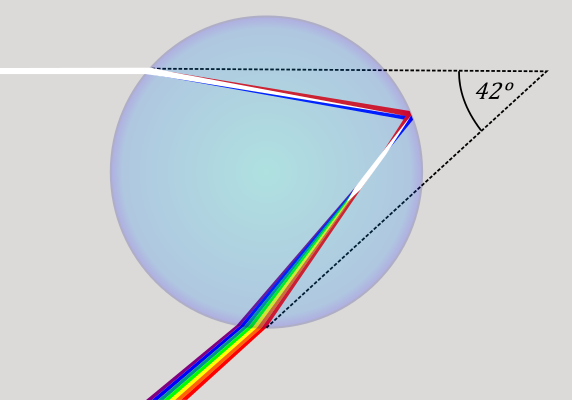 目に入る光の場所を考える
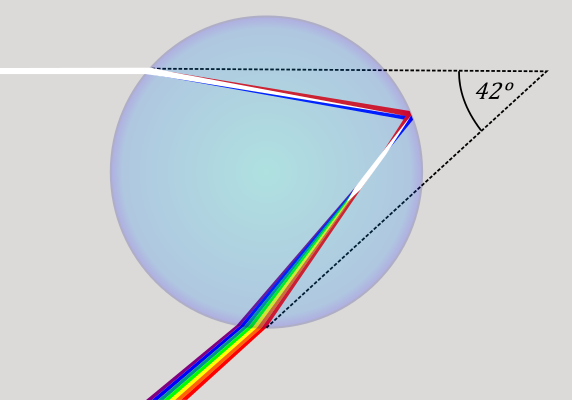 太陽光が水滴に対して水平の場合
最も波長の長い光は水滴に対して
42度で出てくる
赤い光は太陽光に対して42度
紫の光は40度で出てくる．
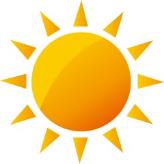 観測者
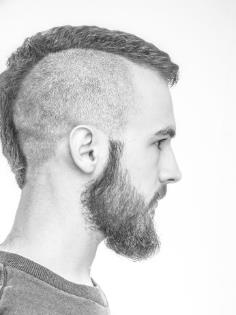 それぞれの色を反射している水滴は，
波長によってその高さがことなる．
・波長が長い方が，波長が短いもの
よりも高いところの水滴からくる．
38
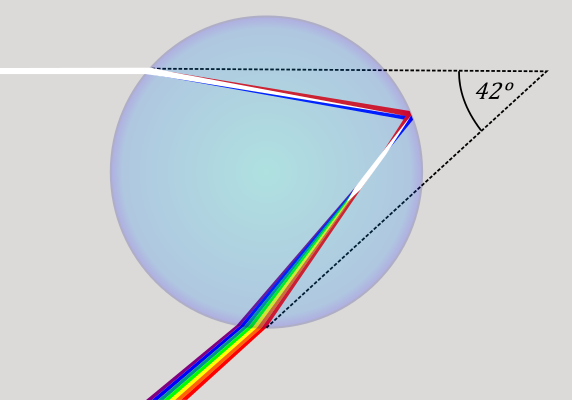 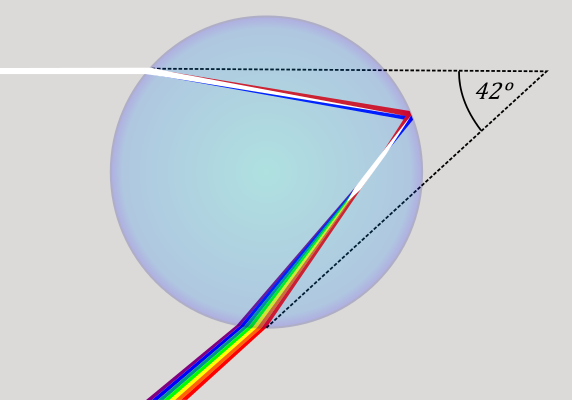 太陽光が昇った場合
太陽が昇ってくると，水滴に入る太陽光の入射角がきつくなる．
そもそもの光を反射する，水滴の高度が低くなる．
＝＞虹の高さが低くなる．

・太陽の角度が42度を越えると，虹は見えなくなる．
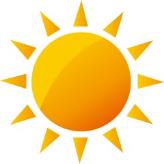 観測者
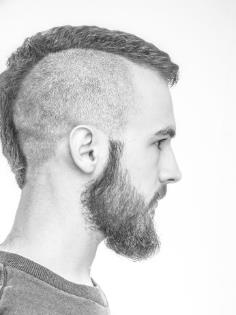 39
実際の虹の動きを見てみよう
40
この後天気は悪くなったの？？
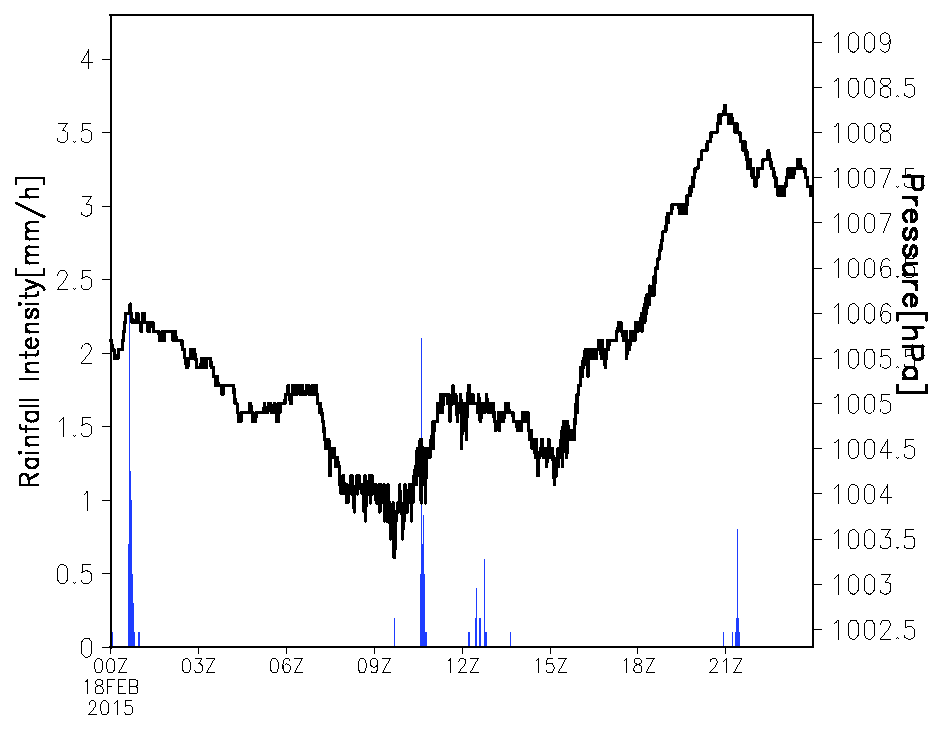 41
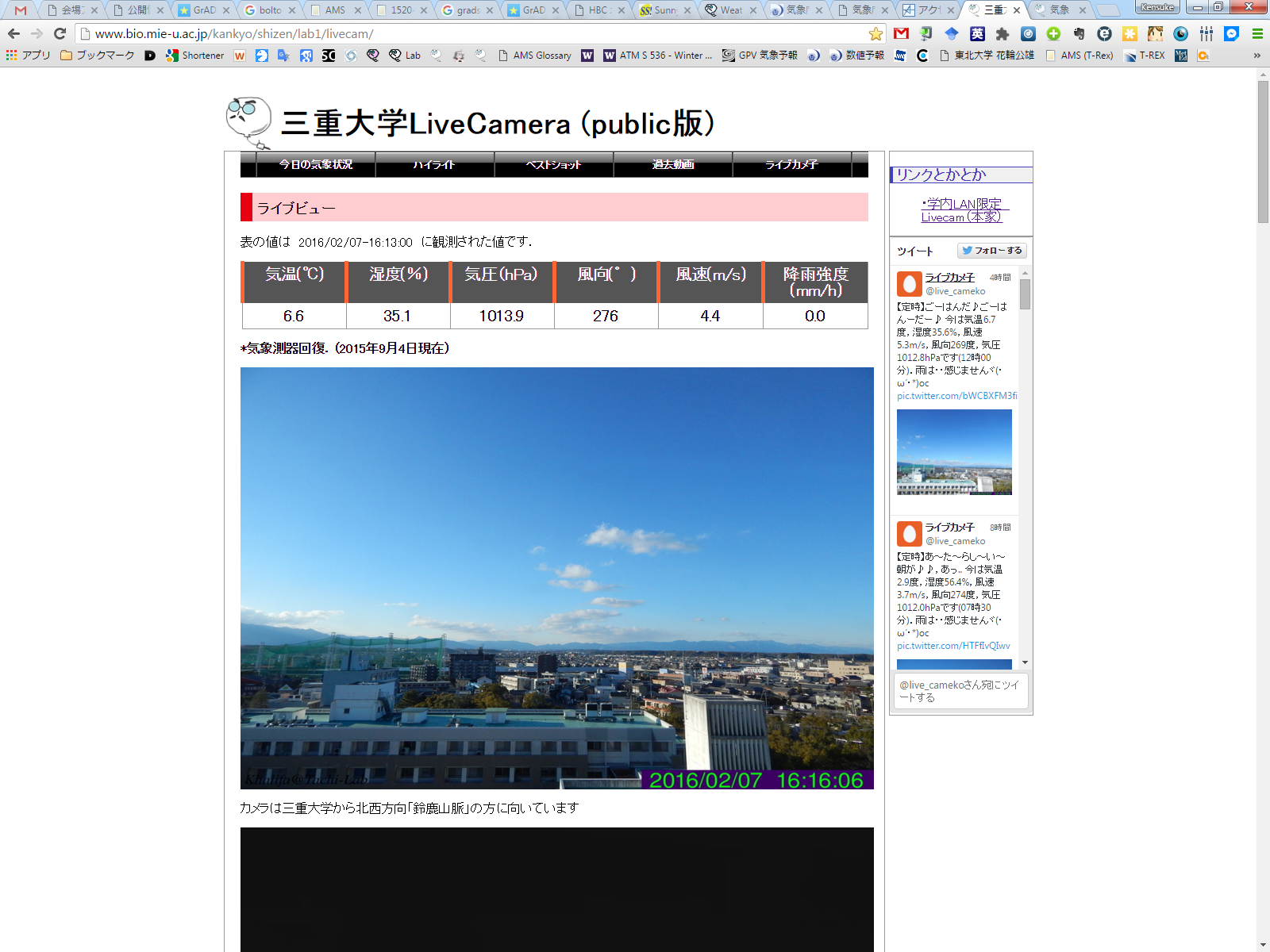 「三重大　カメラ」
で検索！！
42
空が青くor赤く見えるのはレイリー散乱

レイリー散乱の特徴
・電磁波の波長＞粒子の半径
・波長の短いものほど強く散乱する
空の青と雲の白
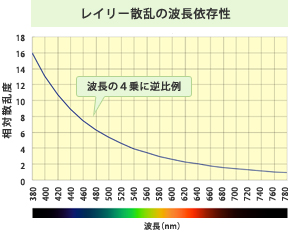 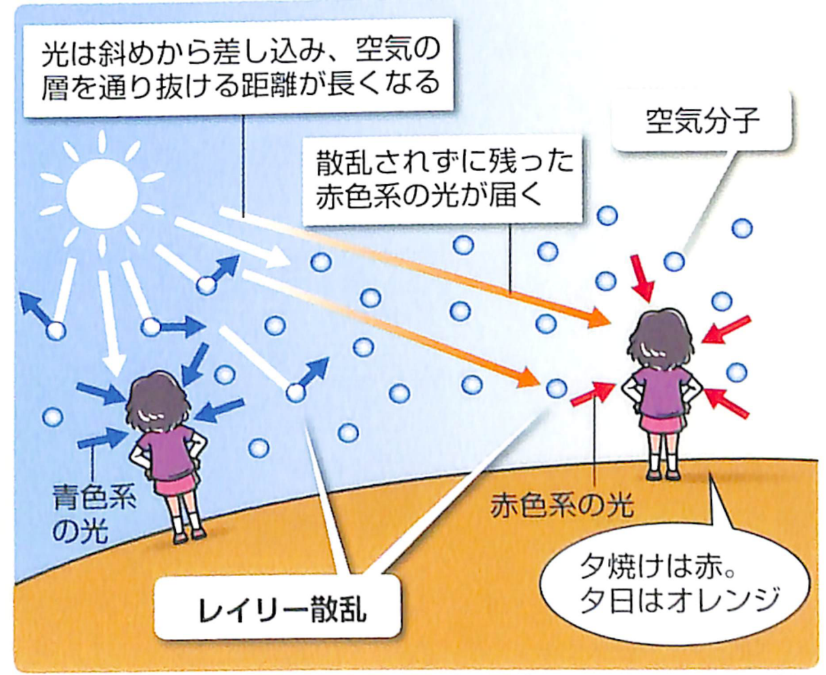 http://www.ccs-inc.co.jp/s2_ps/s1/s_04/column/light_color/images/vol21/img_02.jpg
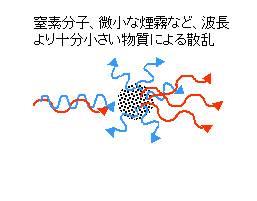 http://butterflyandsky.fan.coocan.jp/sky2/skycolor.html
43
技術評論社　気象の図鑑より
雲が白く見えるのはミー散乱

ミー散乱の特徴
・電磁波の波長＜粒子の半径
・電磁波の波長に関係なく散乱する
　（どの波長も均等に目に入る）
空の青と雲の白
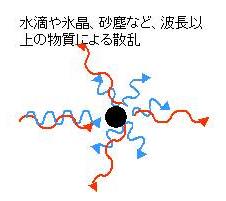 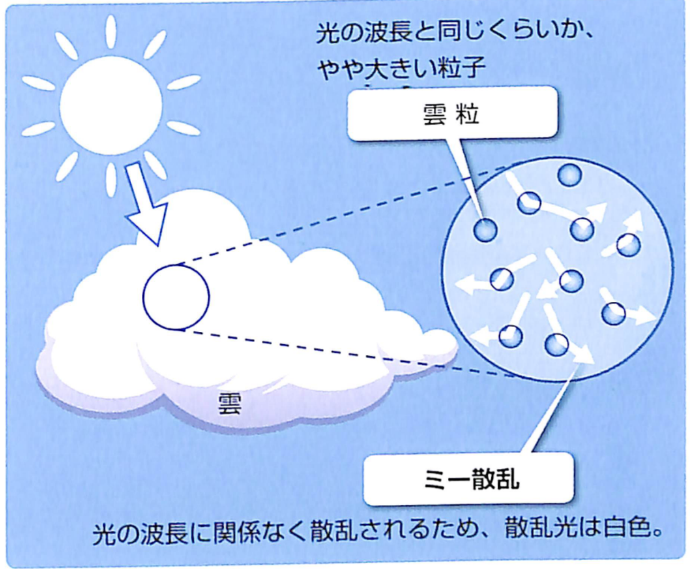 http://butterflyandsky.fan.coocan.jp/sky2/skycolor.html
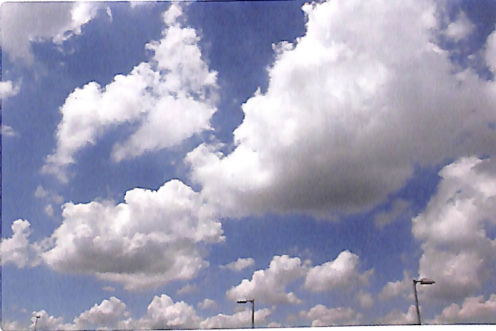 技術評論社　気象の図鑑より
44
雲の種類　（十種雲形）
巻雲（けんうん）
巻積雲（けんせきうん）
巻層雲（けんそううん）

高積雲（こうせきうん）
高層雲（こうそううん）
乱層雲（らんそううん）

層積雲（そうせきうん）
層雲（そううん）

積雲（せきうん）
積乱雲（せきらんうん）
上層雲
中層雲
下層雲
鉛直発達する雲
45
5km
乱層雲(あまぐも）
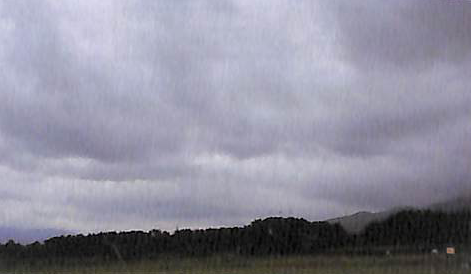 積雲(わたぐも）
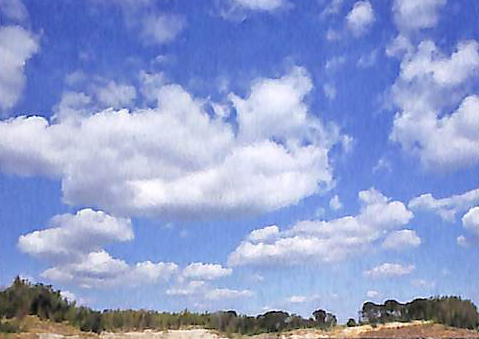 3km
層雲(きりぐも）
層積雲(うねぐも）
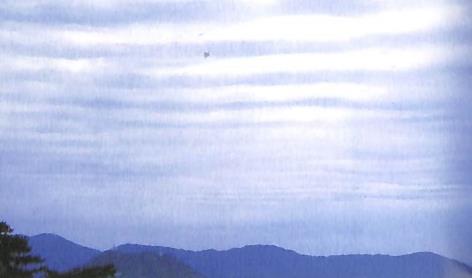 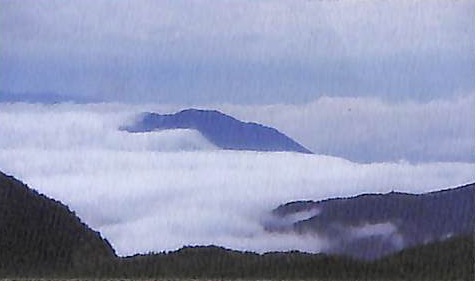 46
5km
乱層雲(あまぐも）
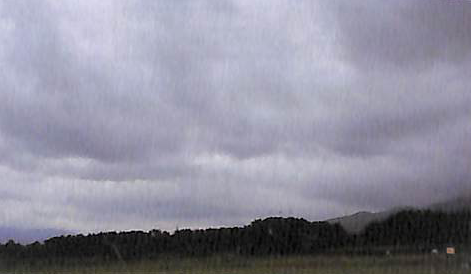 積雲(わたぐも）
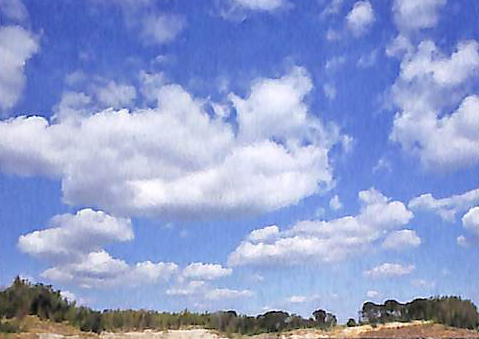 3km
降水を伴うこともあるが，霧雨など
の粒の細かい雨．
層雲(きりぐも）
層積雲(うねぐも）
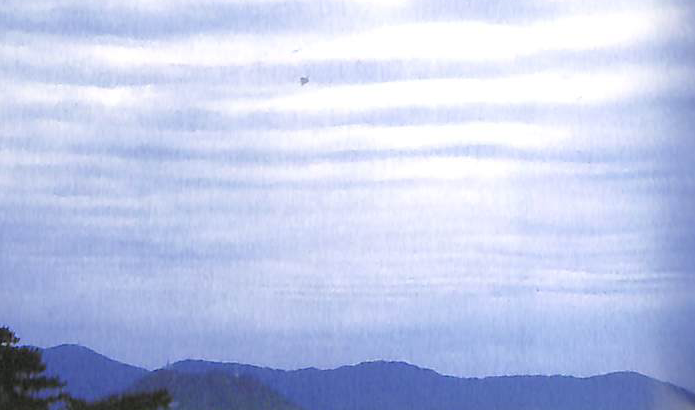 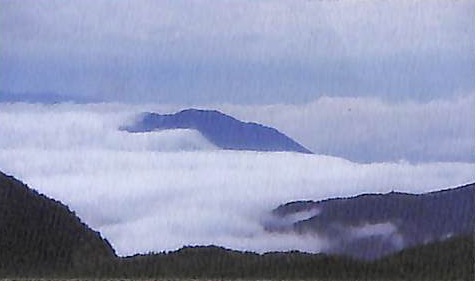 47
5km
乱層雲(あまぐも）
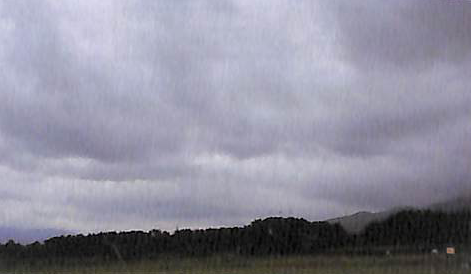 積雲(わたぐも）
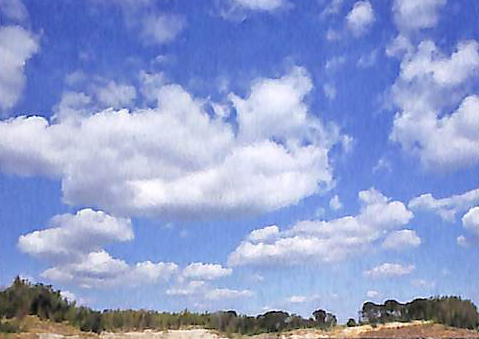 3km
層が薄く降水を伴うことが少ない
のが特徴
層雲(きりぐも）
層積雲(うねぐも）
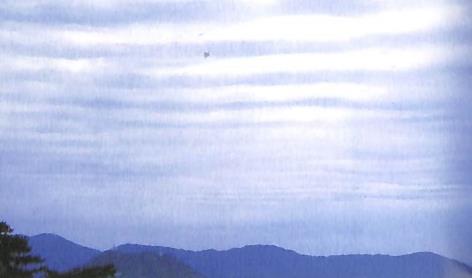 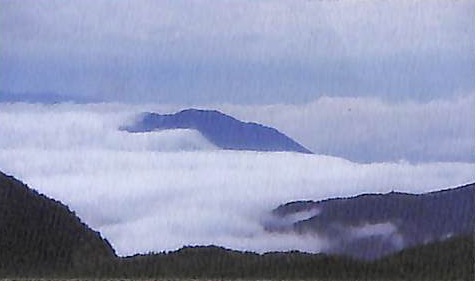 48
空の低い所にできる灰色の雲
しとしと長く雨を降らす
5km
乱層雲(あまぐも）
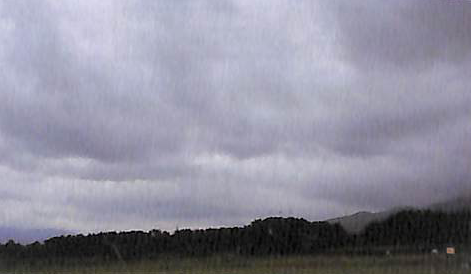 積雲(わたぐも）
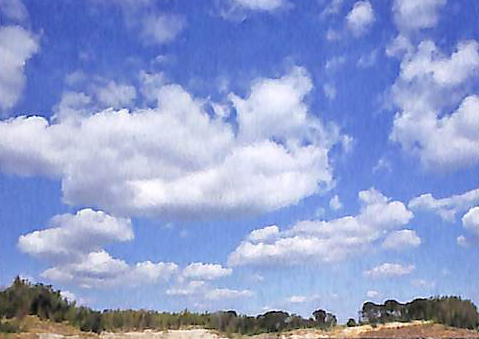 3km
層雲(きりぐも）
層積雲(うねぐも）
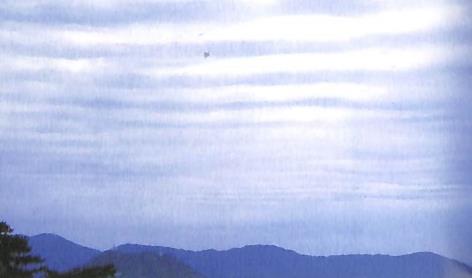 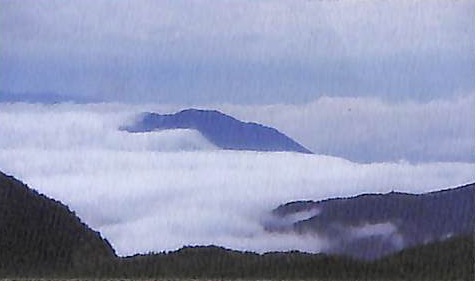 49
巻層雲(うすぐも）
巻積雲(うろこぐも）
10km
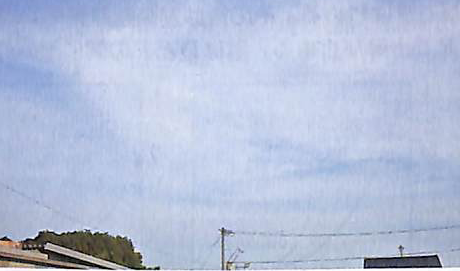 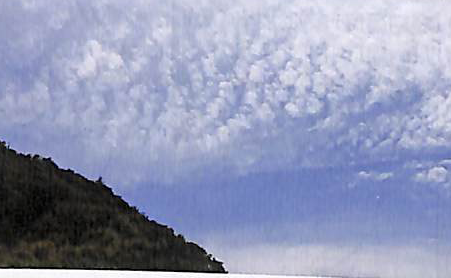 高層雲(おぼろぐも）
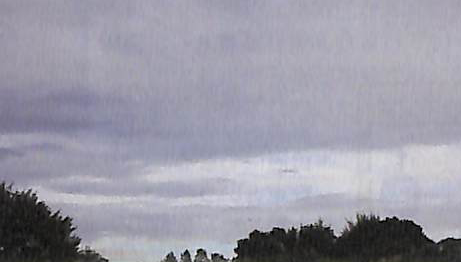 7km
積乱雲(にゅうどうぐも）
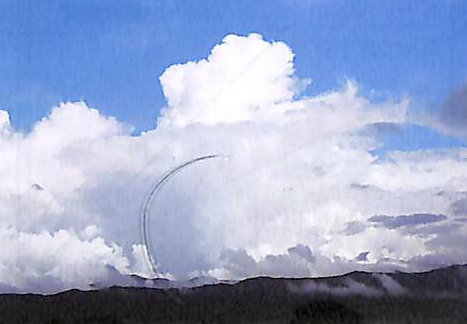 高積雲(ひつじぐも）
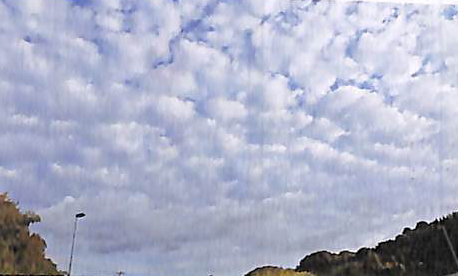 5km
50
巻層雲(うすぐも）
巻積雲(うろこぐも）
10km
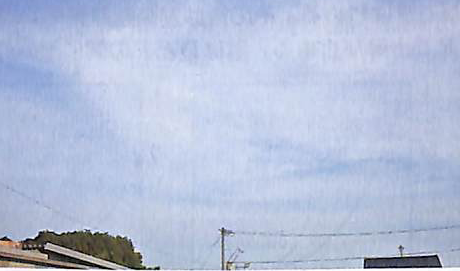 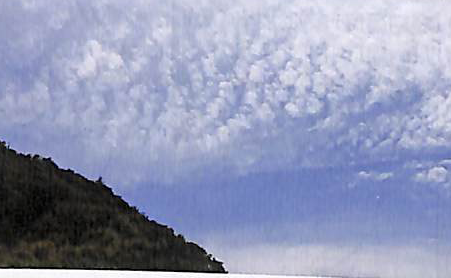 高層雲(おぼろぐも）
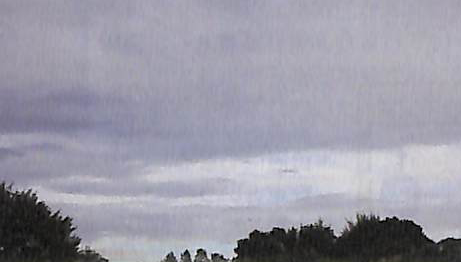 7km
積乱雲(にゅうどうぐも）
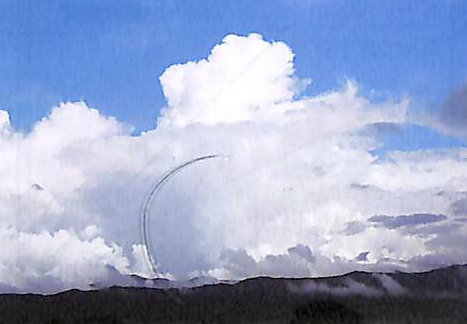 高積雲(ひつじぐも）
秋の晴天に見られる．
次第に厚くなると天気崩れる
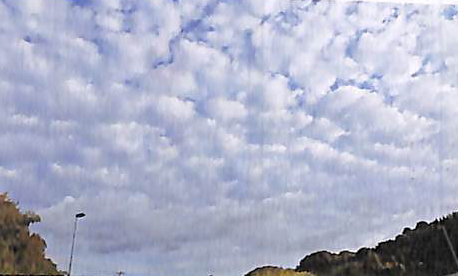 5km
51
巻層雲(うすぐも）
巻積雲(うろこぐも）
10km
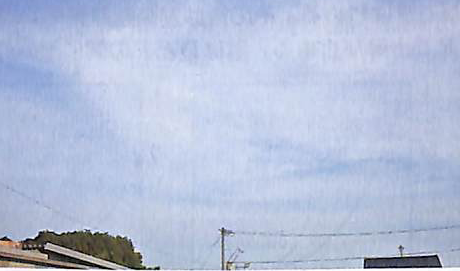 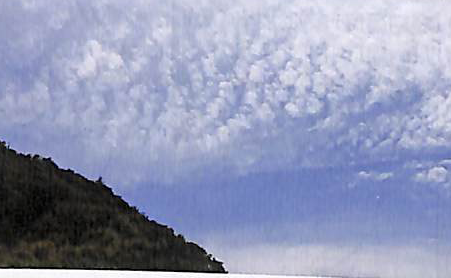 高層雲(おぼろぐも）
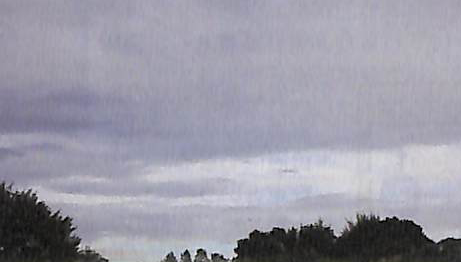 高層雲が出ていると雨が降る
兆し．
7km
積乱雲(にゅうどうぐも）
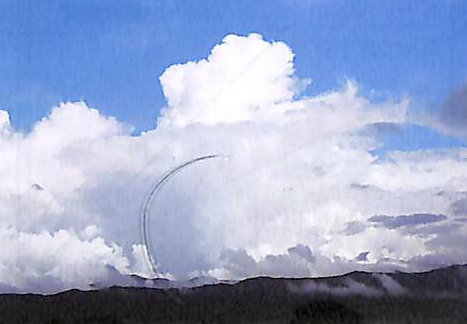 高積雲(ひつじぐも）
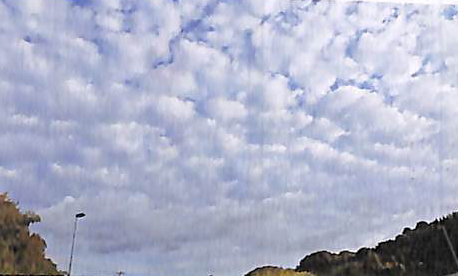 5km
52
巻層雲(うすぐも）
巻積雲(うろこぐも）
10km
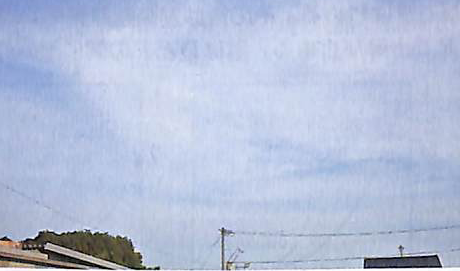 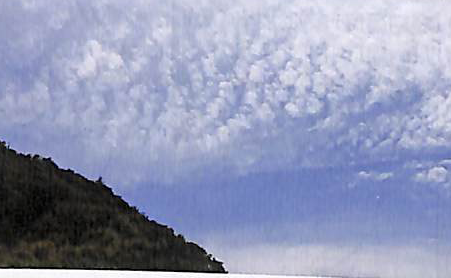 この雲が出ると天候が悪く
なる兆しと言われている
高層雲(おぼろぐも）
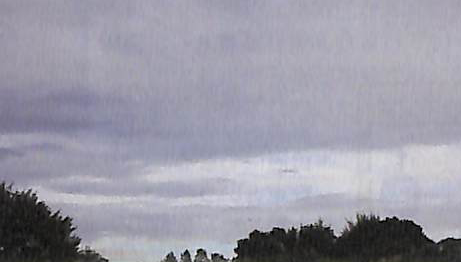 7km
積乱雲(にゅうどうぐも）
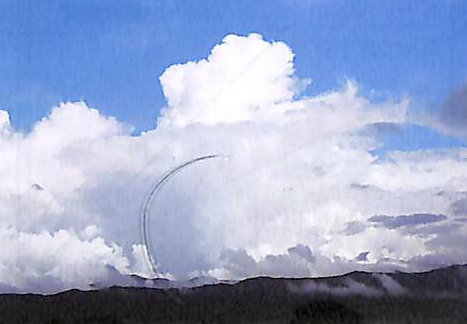 高積雲(ひつじぐも）
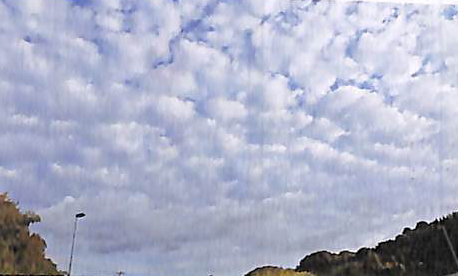 5km
53
巻層雲(うすぐも）
巻積雲(うろこぐも）
10km
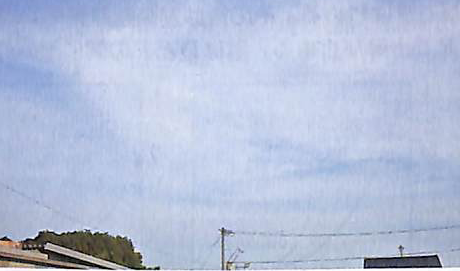 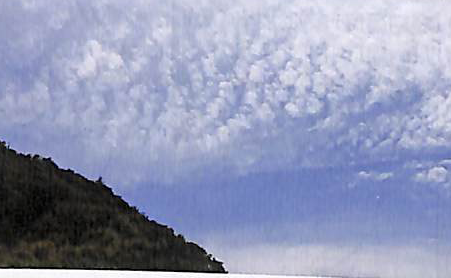 秋の象徴的な雲．台風などが
近づくときにも見られる．
高層雲(おぼろぐも）
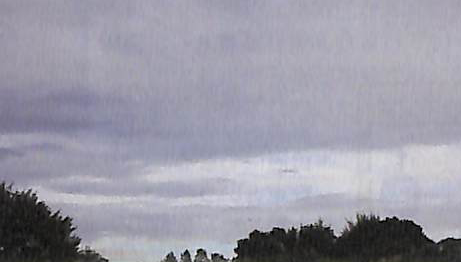 7km
積乱雲(にゅうどうぐも）
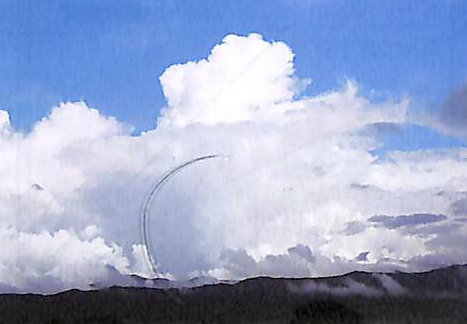 高積雲(ひつじぐも）
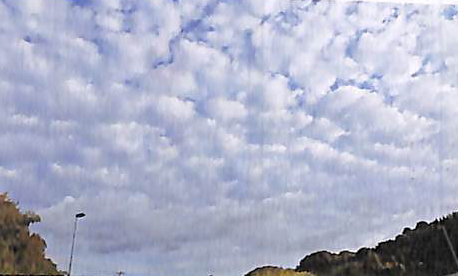 5km
54
巻雲を見る段階では晴天．
しかし，数日後に天気が
崩れると言われる
13km
巻雲(すじぐも）
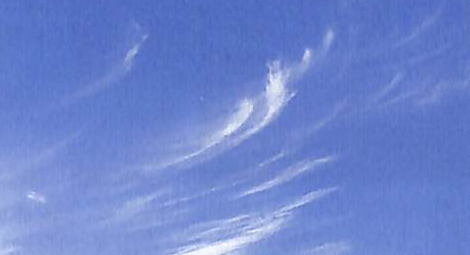 10km
55
ちなみに・・・・
研究室の卒業生が観天望気研究and考案する．
青空がなく，上層と下層で
異なる雲の流れが確認できる日は雨
皆さんも日々の生活の中から
何か考えてみよう！！
56
雲に興味のある方は以下の本を読んでみてください

荒木 健太郎（雲研究者）
https://www.mri-jma.go.jp/Dep/typ/araki
気象庁気象研究所 主任研究官（三重大 協力研究員）
三重大で博士号取得
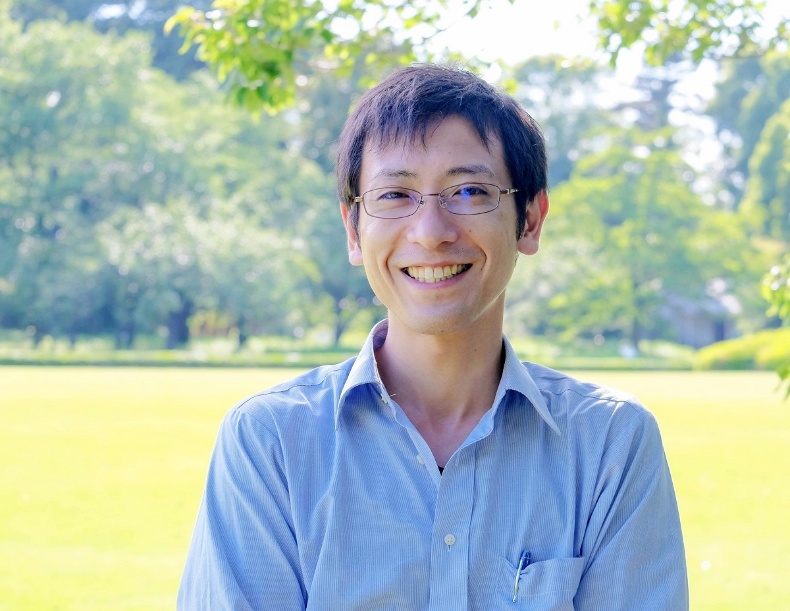 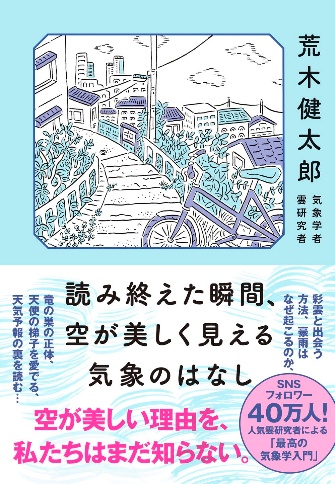 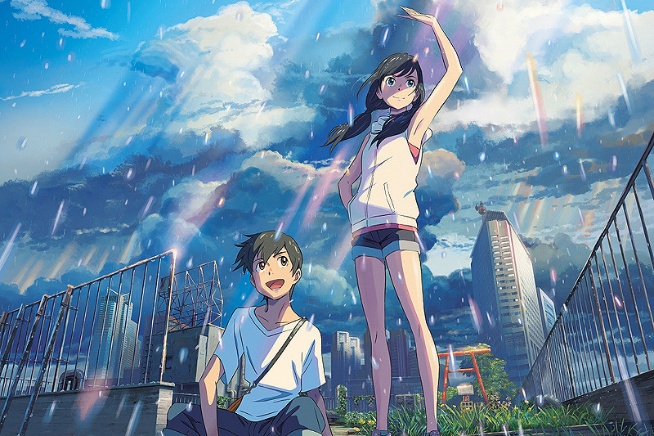 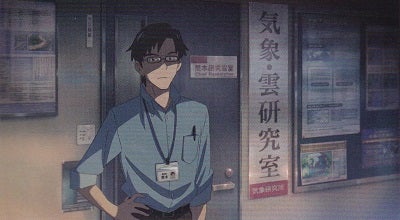 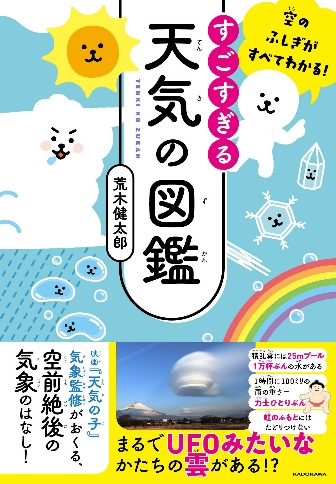 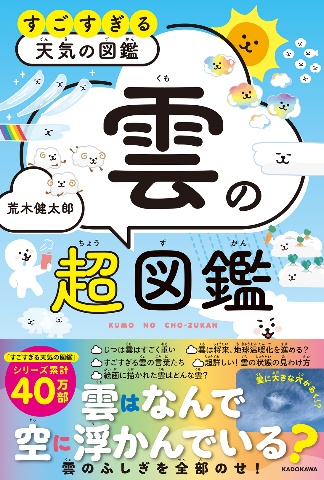 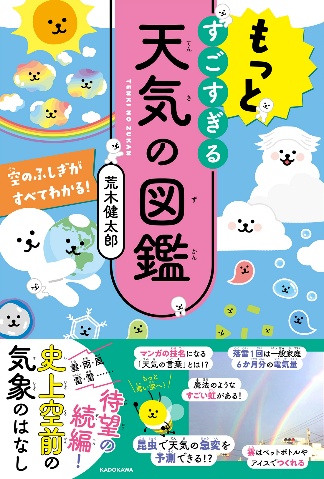 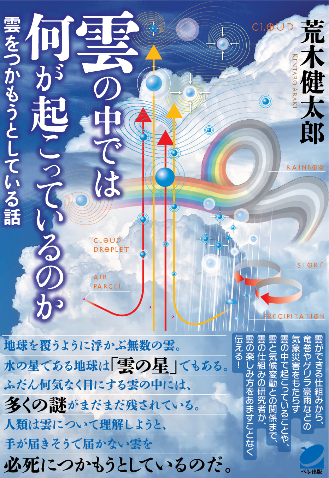 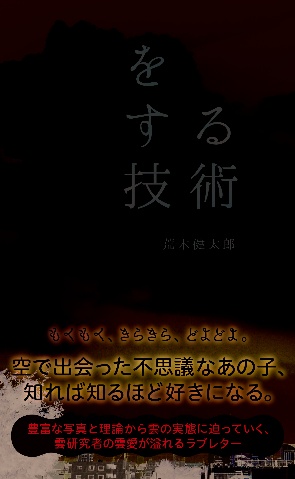 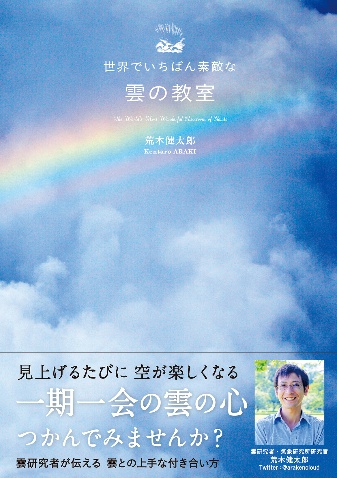 57
大気の上下の動きについて
～安定・不安定～
～積乱雲の発達～
58
“バランスする“という表現には穴がある
不安定
中立
安定
バランス・・・
山の頂上のボールを動かすと
斜面を落ちていきつづける
平らな地面の上のボールは動かしても
戻りもしなければ，それ以上動きもしない
谷底のボールは、動かしても
元の場所に戻ってくる
59
では、簡単な大気を考えてみよう
冷たい　　　　　　　　　　　　　　　　　　　　　　　
暖かい
空気の入った風船を動かしてみる
上空
上空
C
C
W
C
W
地面
地面
不安定
安定
なにかのきっかけで
上昇した時を考えると
なにかのきっかけで
下降した時を考えると
C
W
W
周囲に比べ密度が
大きいから更に下降
周囲に比べ密度が
小さいからさらに上昇
周囲に比べ密度が
大きいから下降
周囲に比べ密度が
小さいから上昇
C
W
C
W
どちらも
元の場所へ戻ろうとする
どちらも
動いて行き続ける
60
知っておきたい原理１
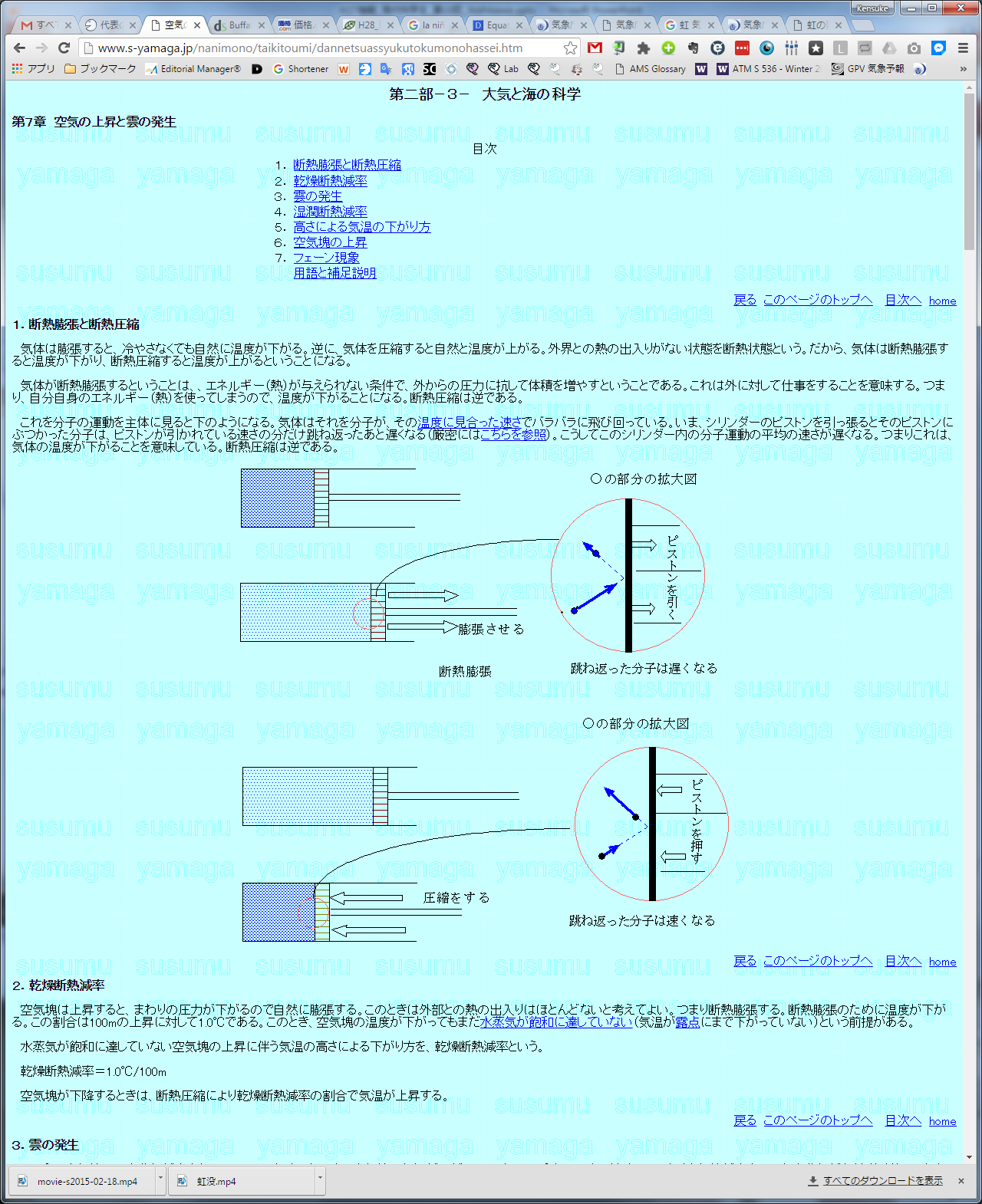 断熱膨張・断熱圧縮
気体が膨張すると気体の温度は下がる
圧縮すると温度は上がる
圧縮すると仕事を気体に与えたことになるので，エネルギーを与えたことになるので温度が上がる
http://www.s-yamaga.jp/nanimono/taikitoumi/dannetsuassyukutokumonohassei.htmより
61
知っておきたい原理２
乾燥断熱減率
空気が上昇すると気温が下がる．原理は断熱膨張
具体的には1度/100mの割合で気温が下がる．
地上気温が30度なら，１km上空まで空気が上昇すると20度まで下がる．
20℃
上空の方が下層に比べて
気圧が低いため膨張する．
1km
空気を下に持ってくると
圧縮され温度が上がる．
30℃
62
知っておきたい原理２
63
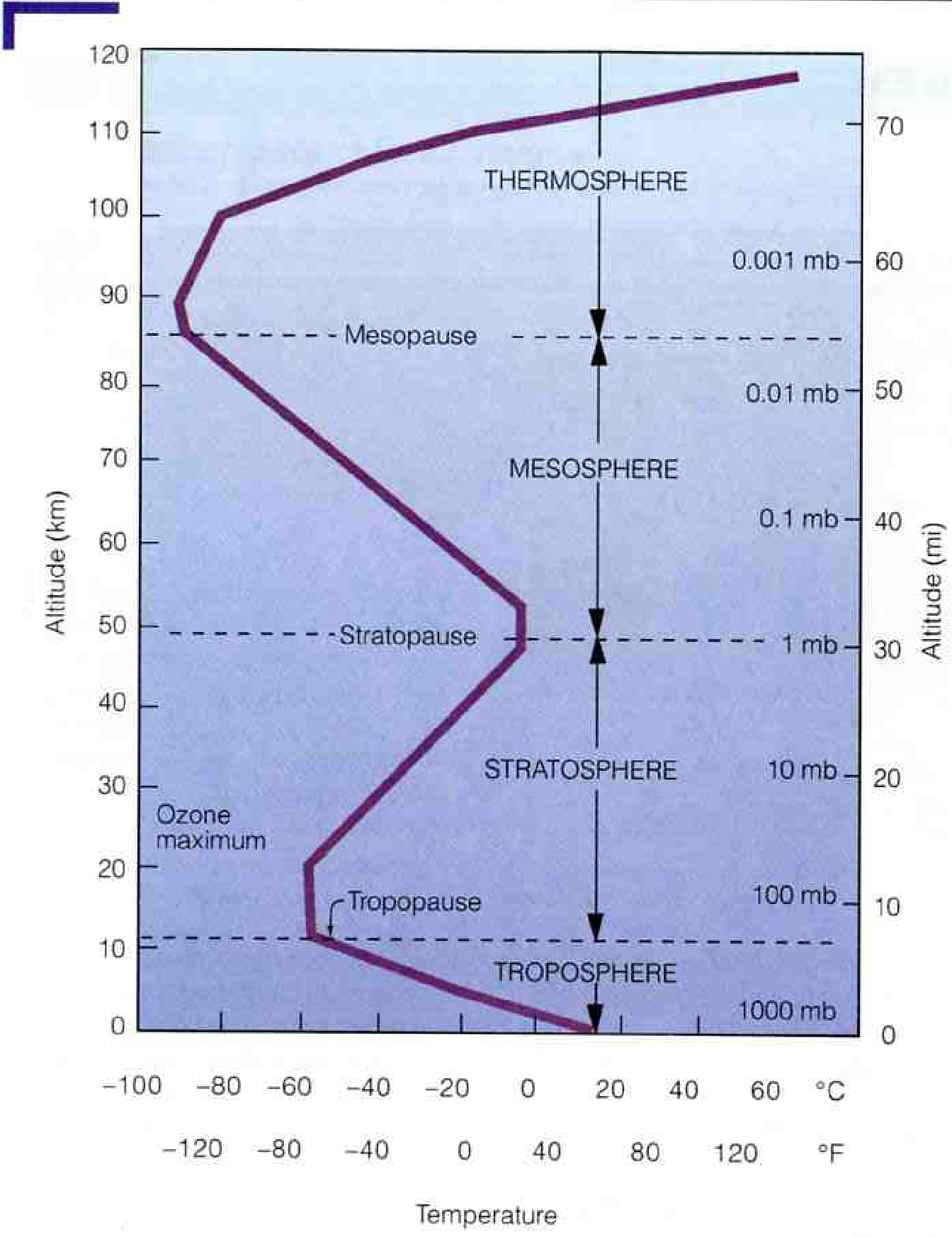 ※実は対流圏の温度が上空ほど低い理由は，放射だけでは決まらない．その話は，いずれやります．

地表面が暖かいのは温室効果
上空ほど寒いのは断熱膨張（空気塊のエネルギー保存則のため）
※成層圏・熱圏では放射加熱の効果が大きく断熱ではない
下層部分は温室効果によるものである事が解った
64
冬休みのレポート課題①
東大 高校生と大学生のための金曜特別講座「気候変動の自然科学的理解：IPCCによる最新の報告書を読み解く」
東大先端研 小坂優先生

約1時間10分の動画を見て400字以上の感想を述べる
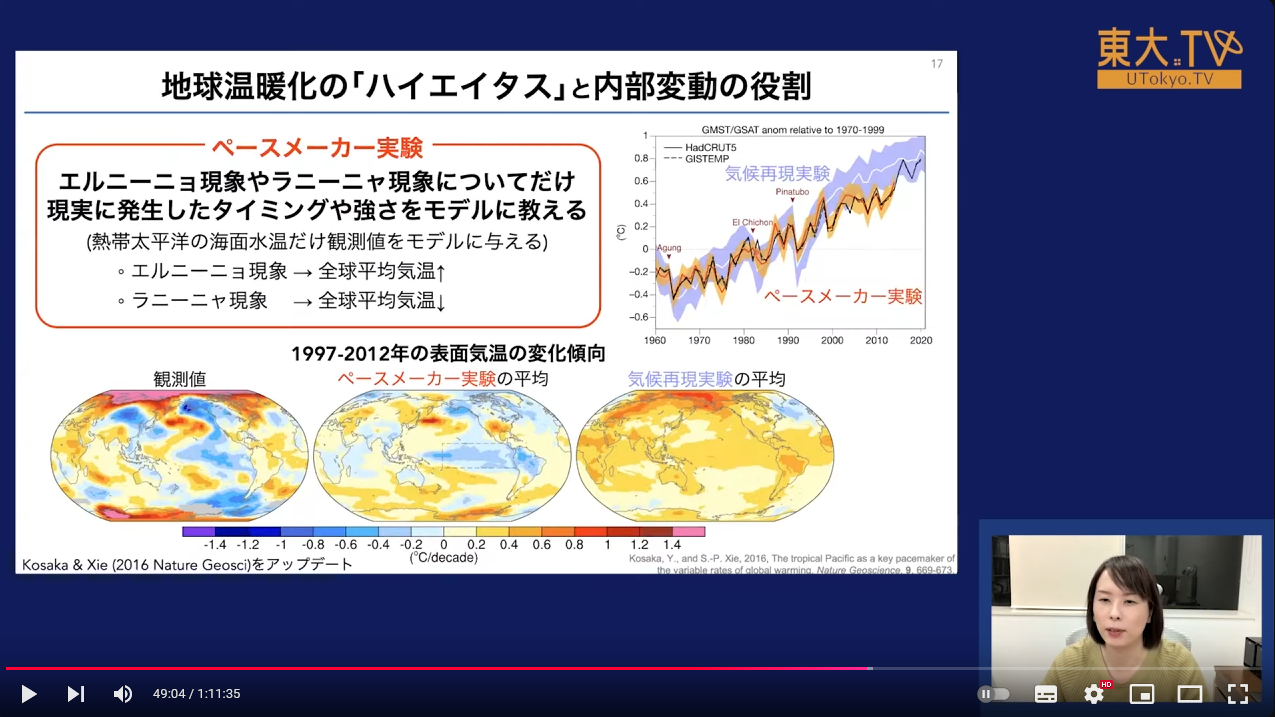 65
冬休みのレポート課題②
2022年6月に東シナ海で線状降水帯の船上観測をしました


約12+10分の動画を見て感想を述べる
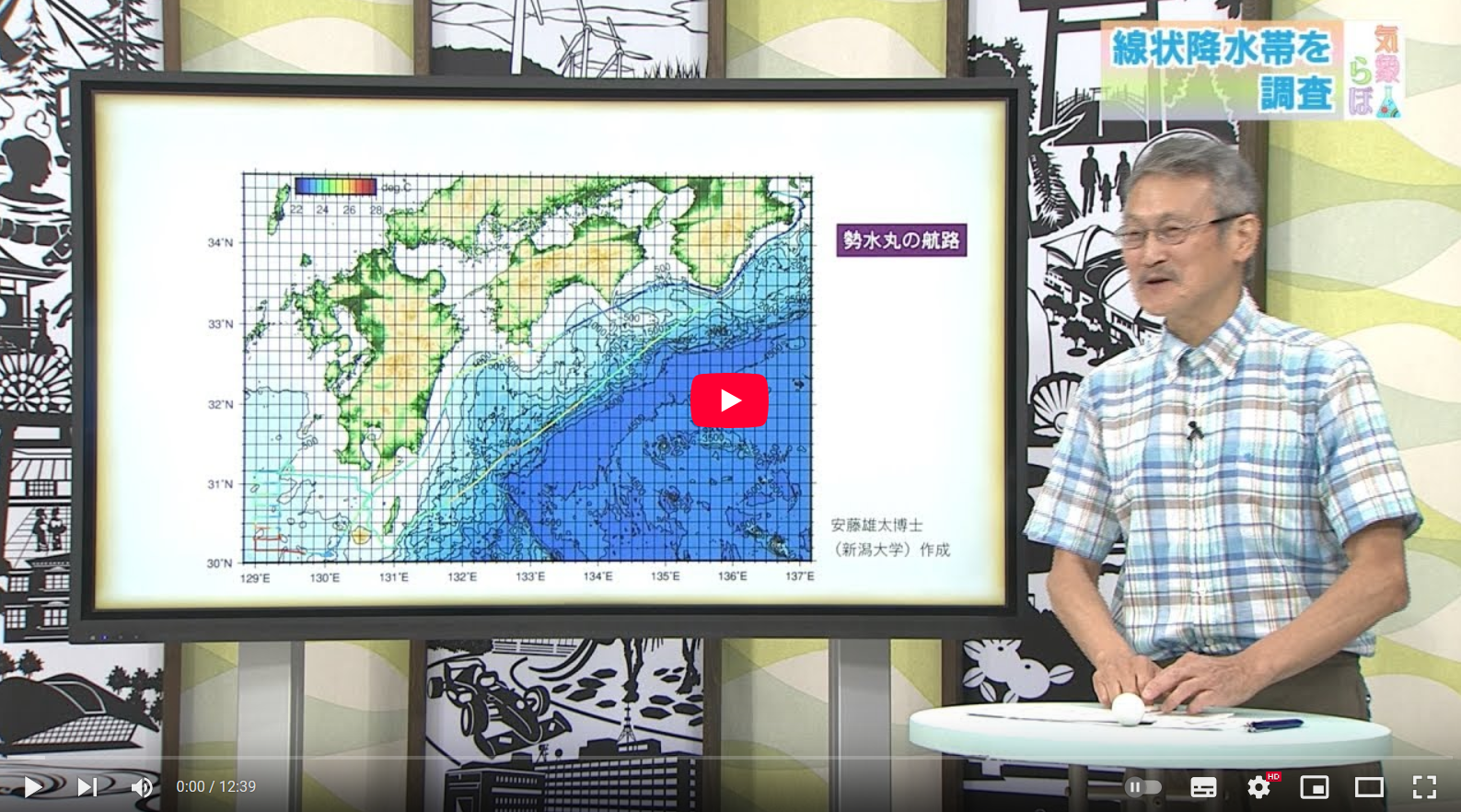 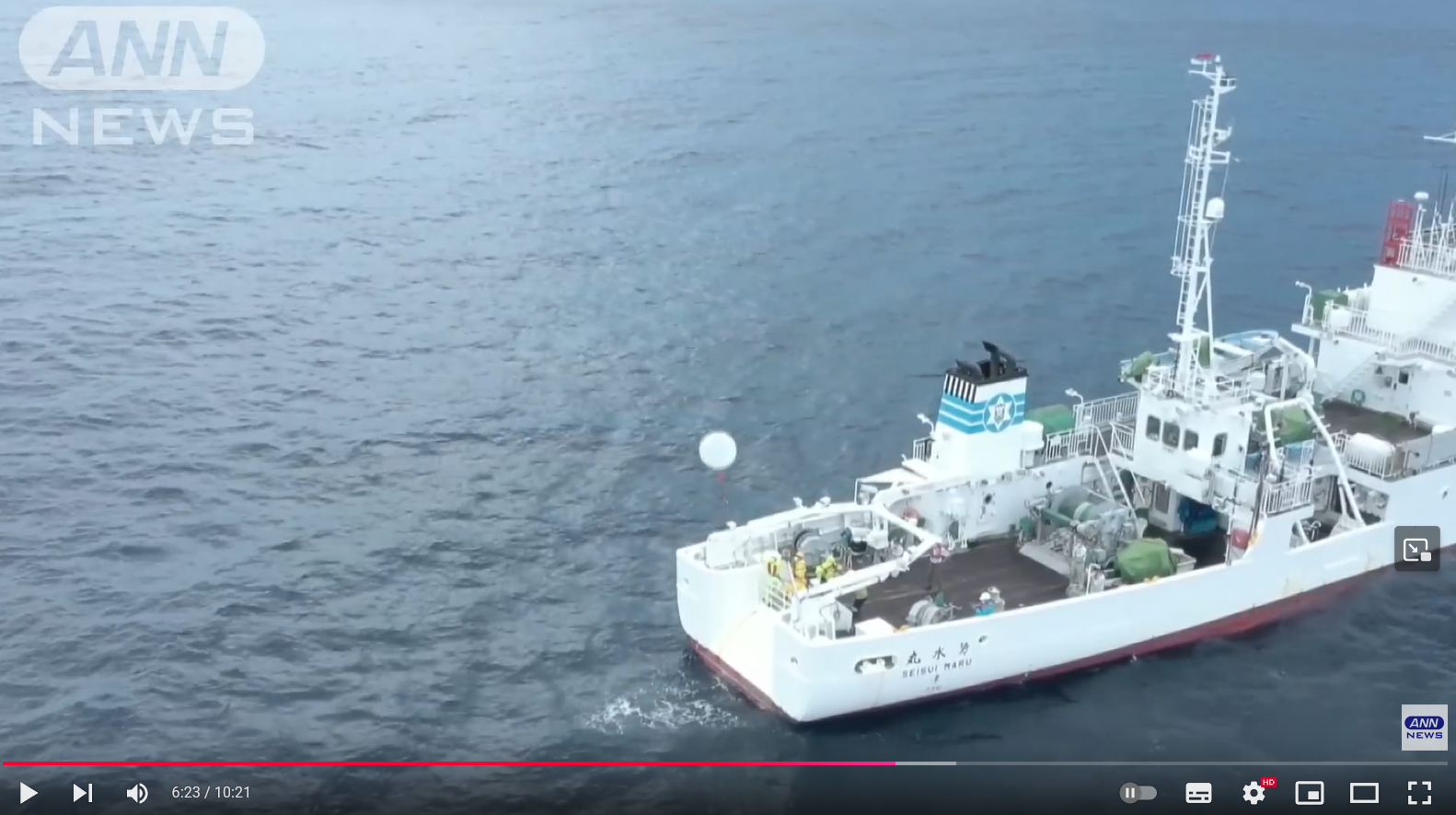 66
何か質問があればお気軽にどうぞ

yuta.a468@gmail.com
研究室のHPもあります
『三重大　気象』で検索してね

ちなみにTwitter，Facebookもあります．『いいね！』してね
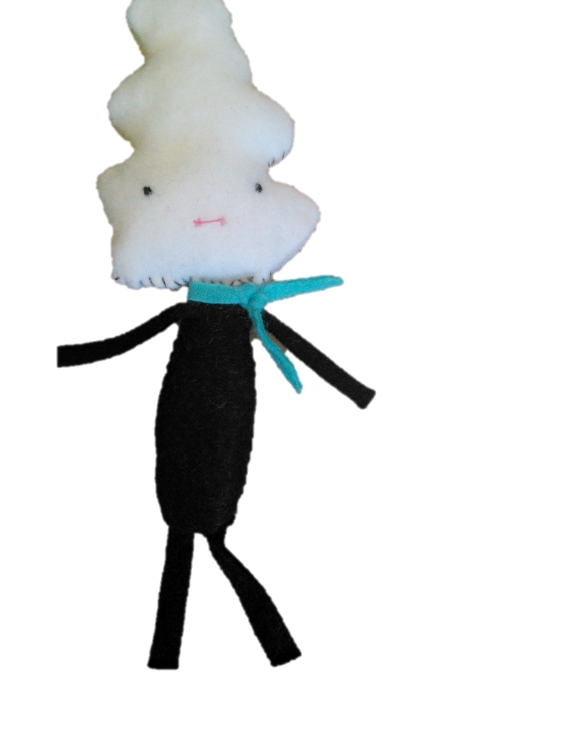 67
くもマン⇒